Molekulární cytogenetika (FISH, array CGH, SNP array)
Mgr. Miroslav Štolfa
miroslav.stolfa@fnmotol.cz

Mgr. Jana Drábová, Ph.D.


Oddělení lékařské cytogenetiky, 
Ústav biologie a lékařské genetiky
2. LF UK a FN Motol
Fluorescenční hybridizace in situ - FISH
(„Fluorescent in situ hybridization“)
Princip metody: 
 přímo či nepřímo fluorescenčně značené jednořetězcové DNA sondy hybridizují na specifické sekvence v despiralizovaných vláknech DNA fixovaných jáder nedělících se buněk (interfázní FISH) a sekvence DNA v metafázních chromozomech (metafázní FISH)
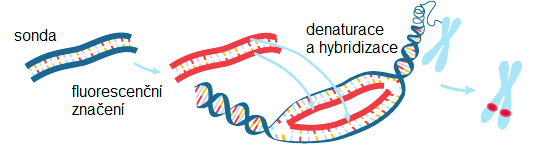 denaturace sondy a cílové DNA
hybridizace sondy a cílové DNA – komplementarita
odstranění nespecifických signálů
Materiál:
 periferní a pupečníková krev, choriové klky, plodová voda, bukální stěr, materiál z potratu, vzorky z parafinových bločků (xylen)
 nativní vzorky - pepsin
Sondy:
 nutnost znát cílovou sekvenci v genomu - vždy je třeba předem určit, jaké lokusy budou vyšetřeny - hodnotíme přítomnost, počet, lokalizaci a intenzitu signálů
 sondy o délce několika kb až 1 Mb naštěpené na fragmenty o délce 200 až 400 pb 
satelitní sondy – centromerické (α-satelitní DNA – unikátní pericentromerické oblasti) a telomerické (repetice 6pb „TTAGGG“)  
lokus specifické sondy
celochromozomové („malovací“) sondy
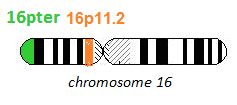 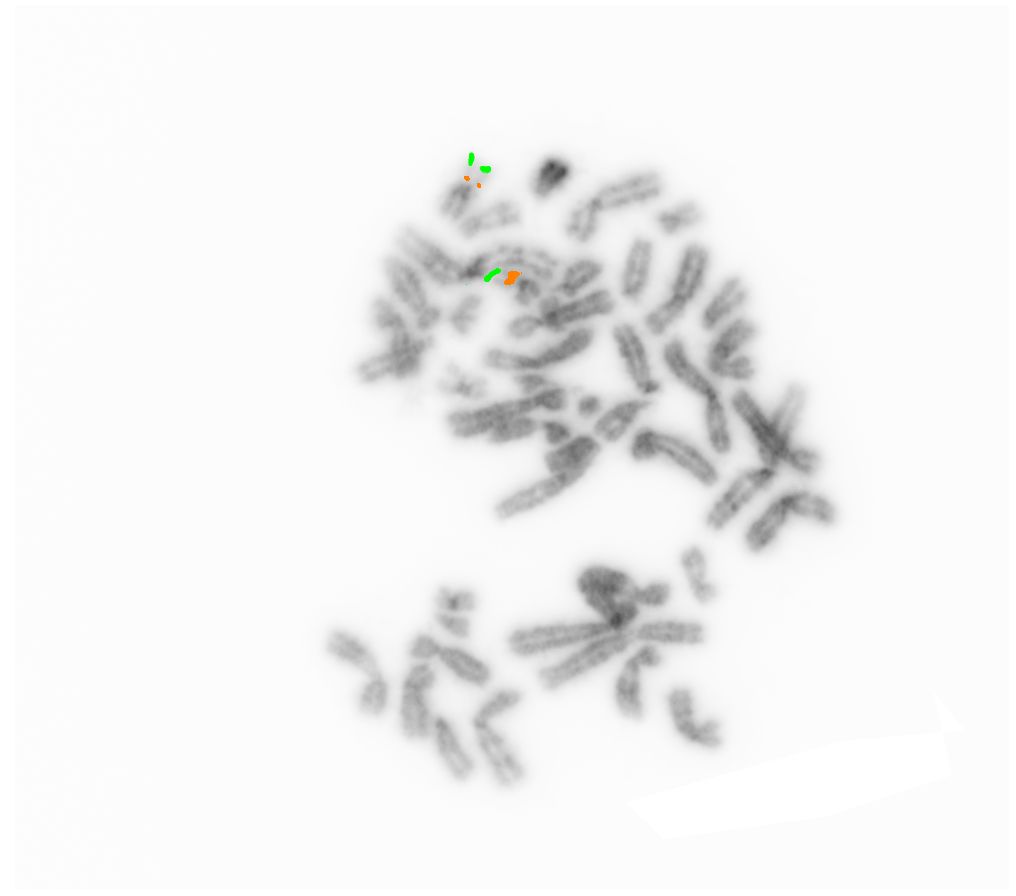 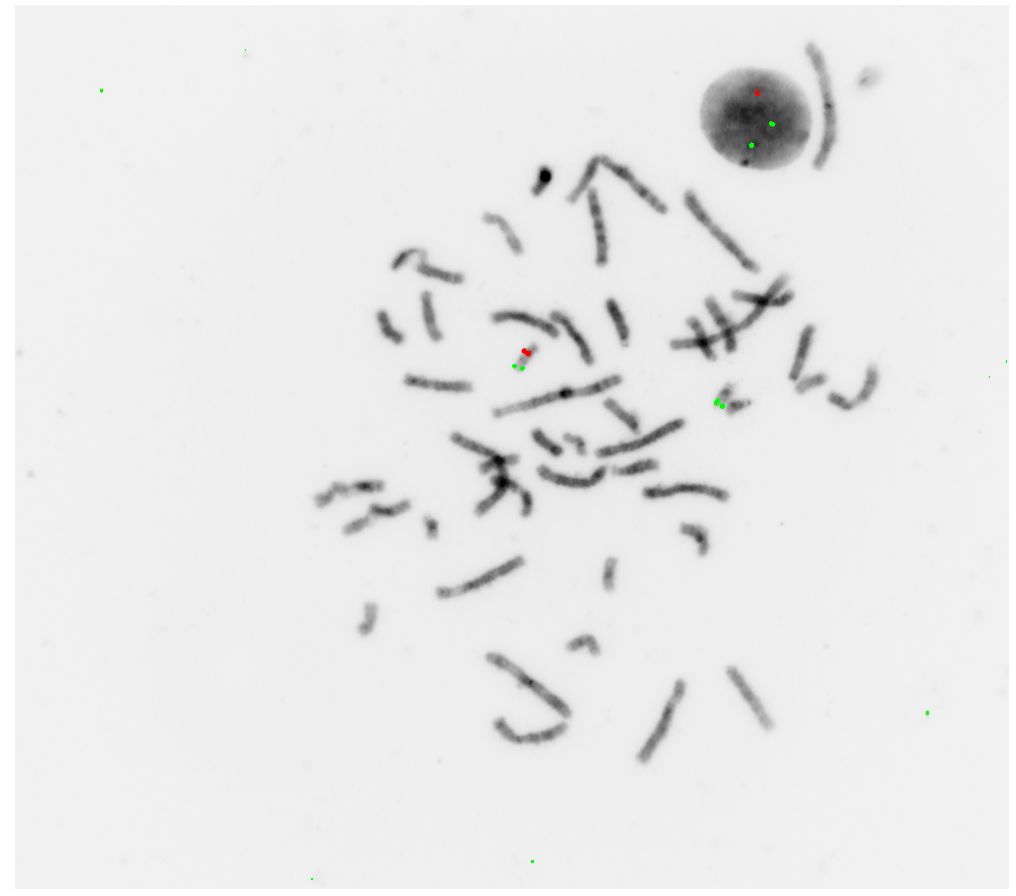 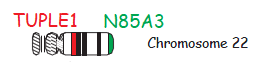 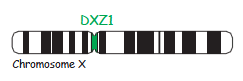 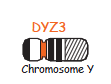 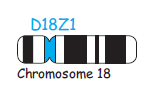 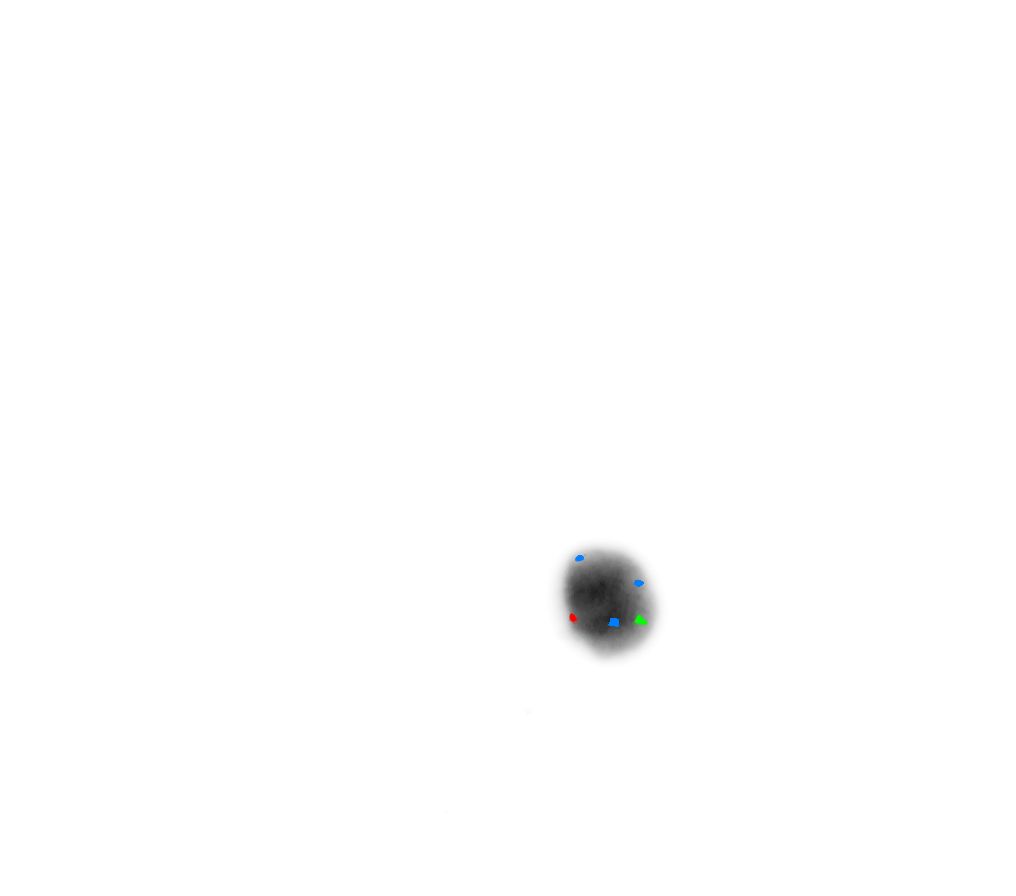 FAST FISH – záchyt nejčastějších aneuploidií
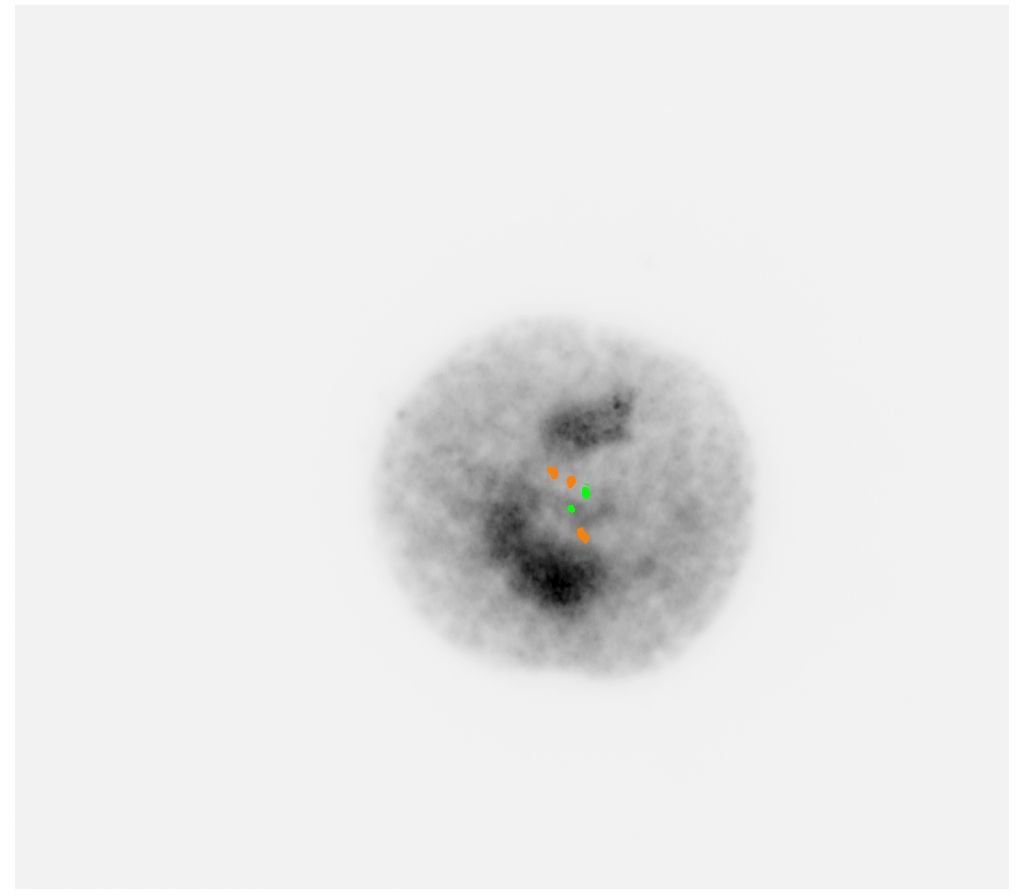 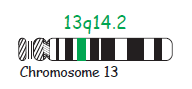 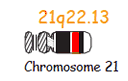 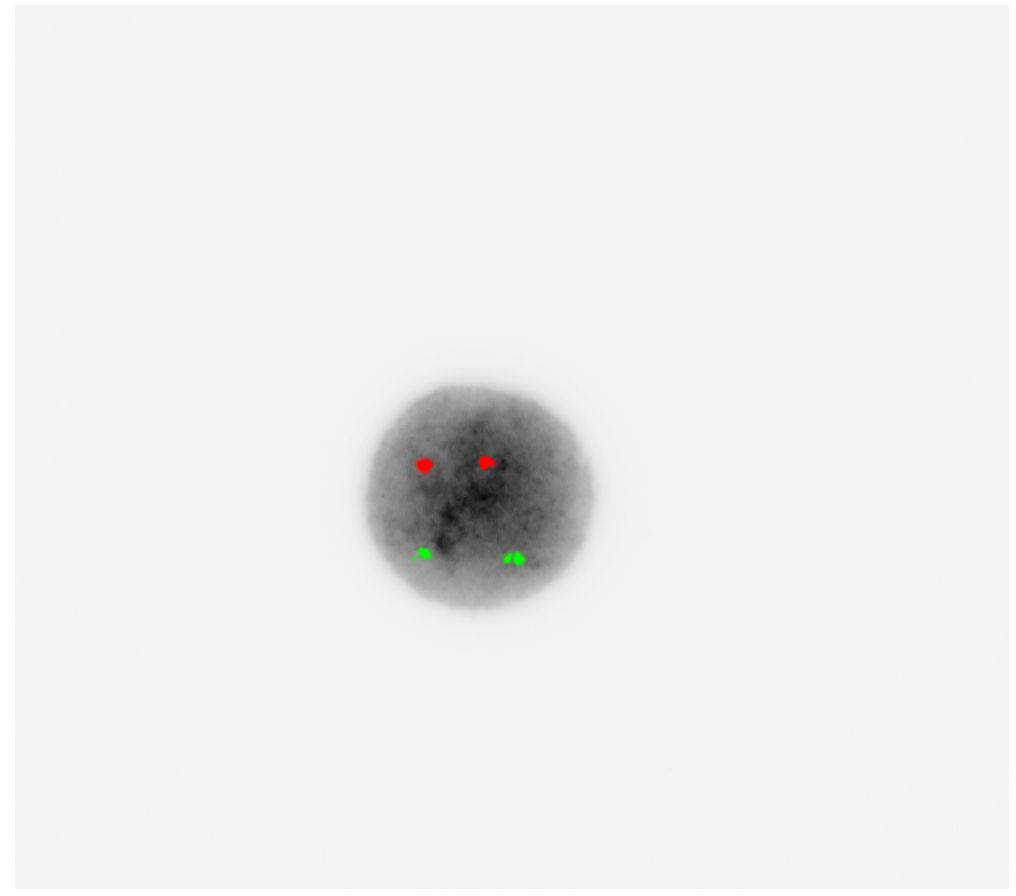 Výhody : 
 rychlost a cena
 možnost hodnotit interfázní jádra
 přesná detekce mozaicizmu ve vzorku
 balancované aberace cíleně detekovatelné
 polyploidie detekovatelné

Nevýhody:  
 nutnost znát cílovou sekvenci v genomu
 informace pouze o daných lokusech
Modifikace metody FISH:

WCP („whole chromosome painting“; obarvení celého chromozomu)
M-FISH („multicolour FISH“; mnohobarevná FISH)
SKY („spectral karyotyping“; spektrální karyotypování)
M-BAND („multicoulour banding“; mnohobarevné pruhování) 

 aplikace na metafázní chromozomy odhalí a upřesní strukturní přestavby 
chromozomů - využití především v onkocytogenetice
Laboratorní postup – 1. den:
1.
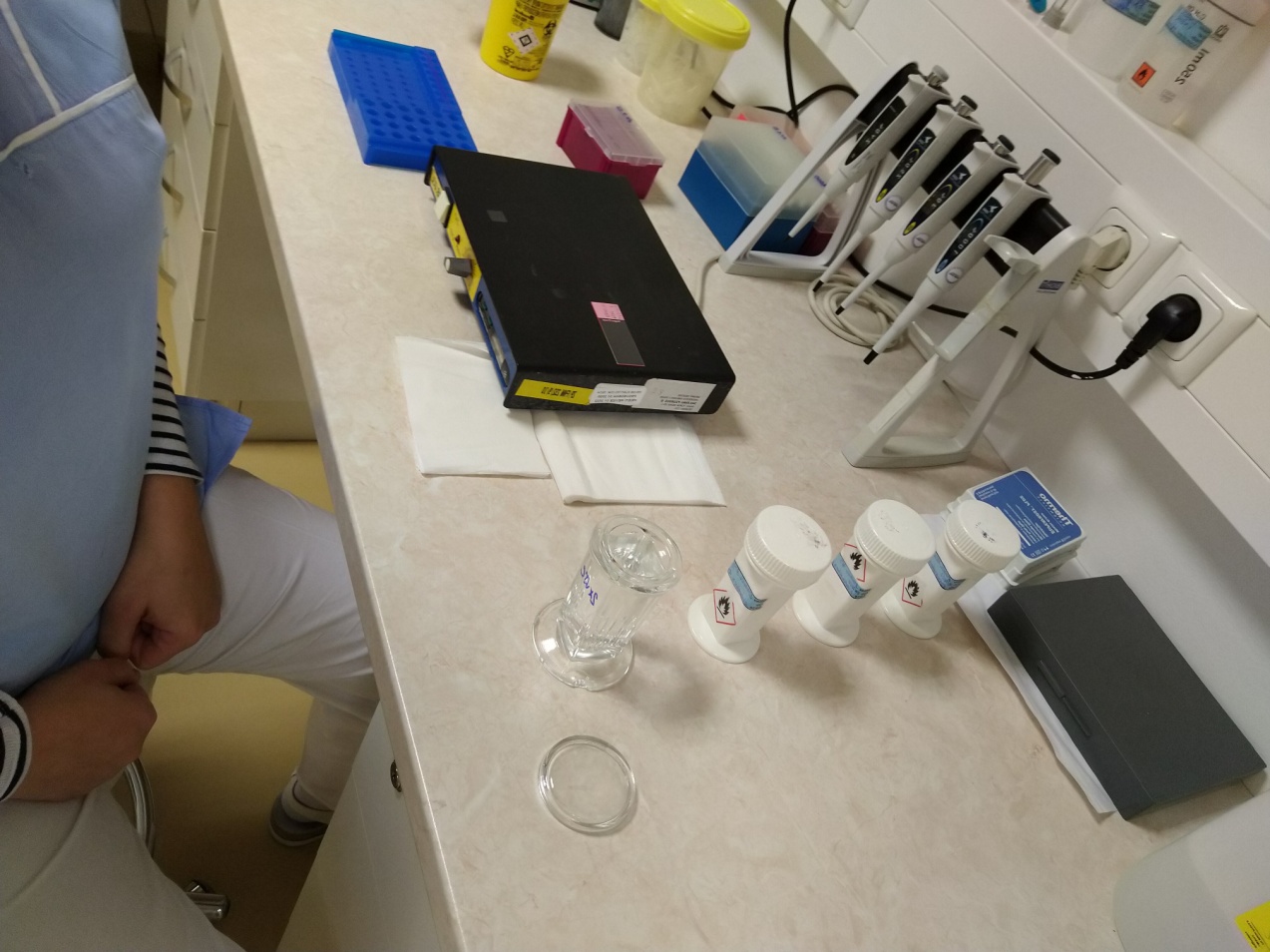 2.
preparát
aplikace sondy
dehydratace preparátu
80%, 96%, abs.
ethanol
2x SSC
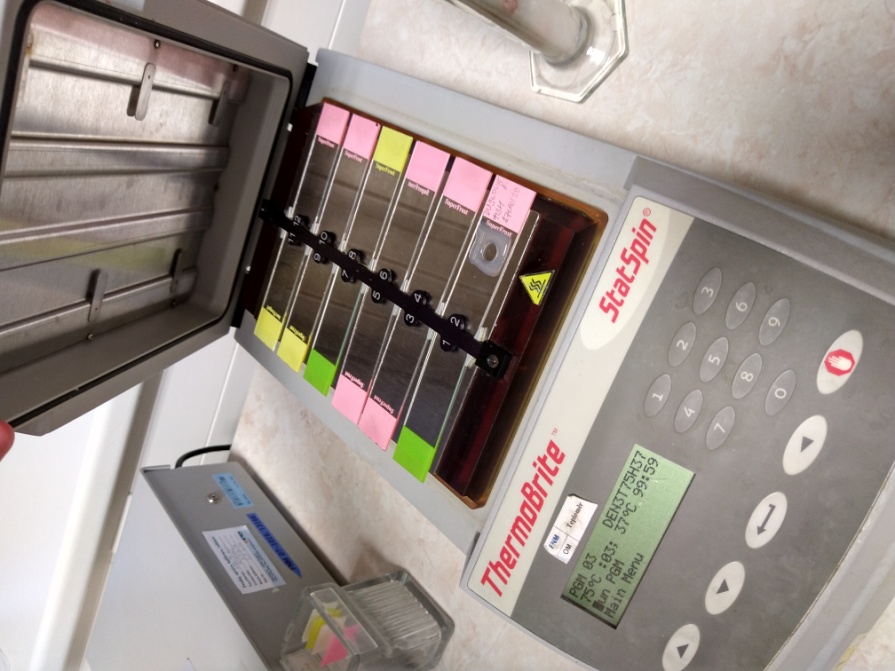 4.
3.
denatuarce a hybridizace: 
75 °C/ 3 min. -> 37 °C/ 2-16 hod.
utěsnění krycího sklíčka
Laboratorní postup – 2. den:
6.
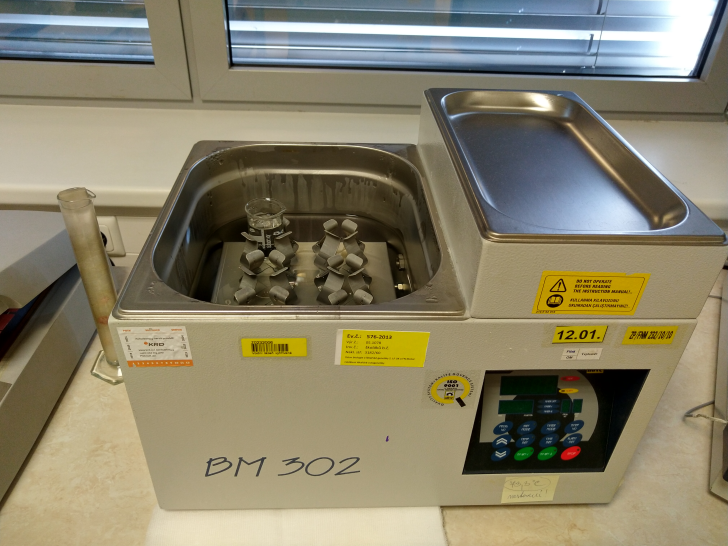 5.
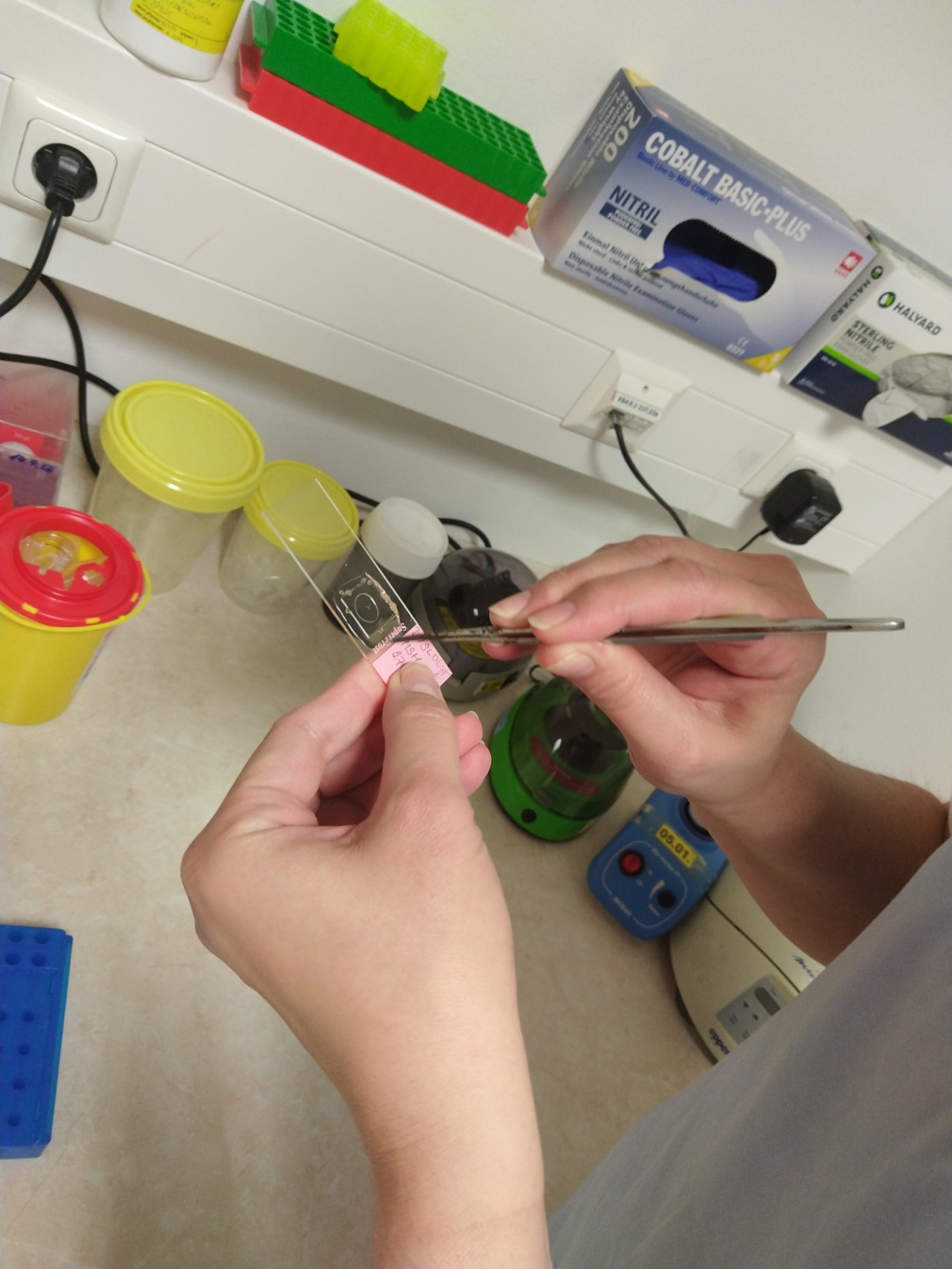 0,4x SSC
stržení krycího sklíčka
odmytí nespecifit: 0,4x SSC - 72 °C/ 2 min.
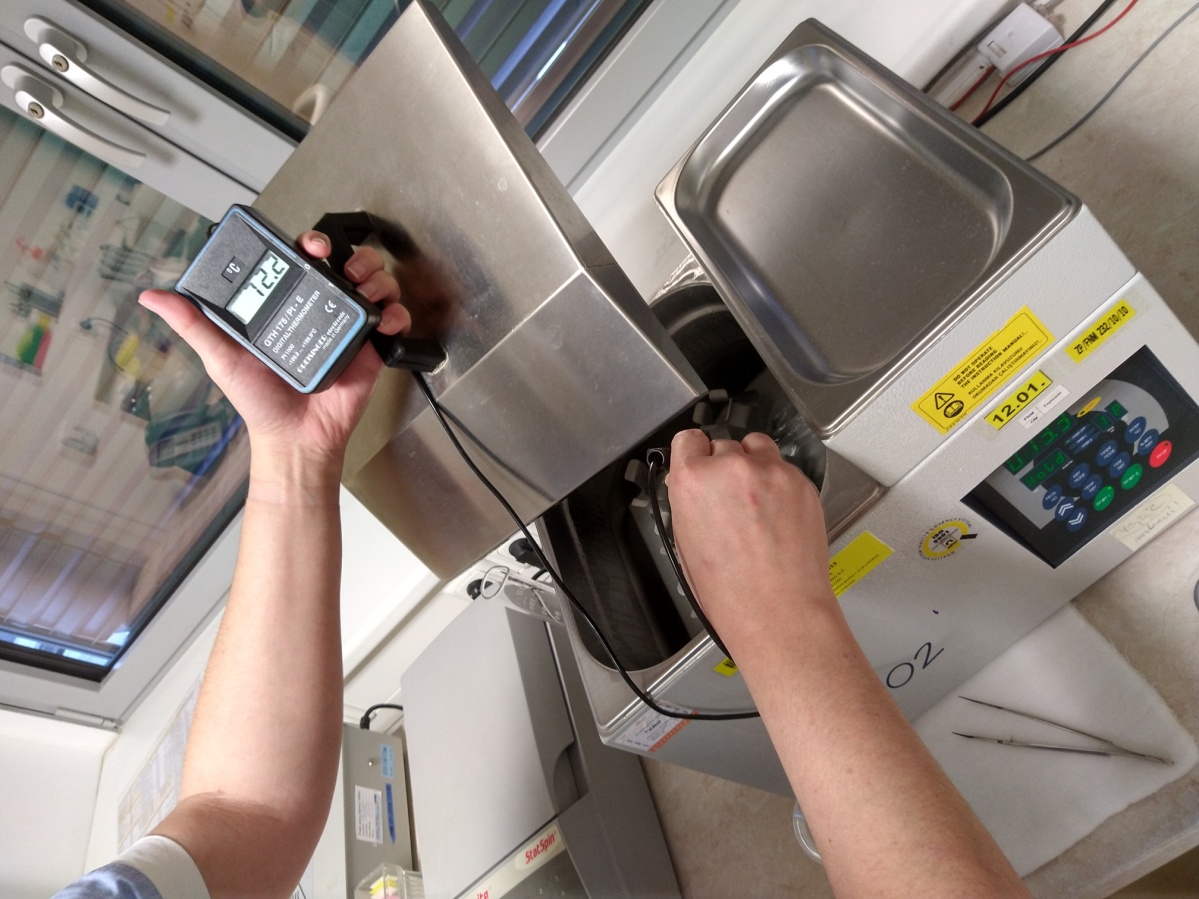 7.
aplikace DAPI (4',6-diamidin-2-fenylindol)
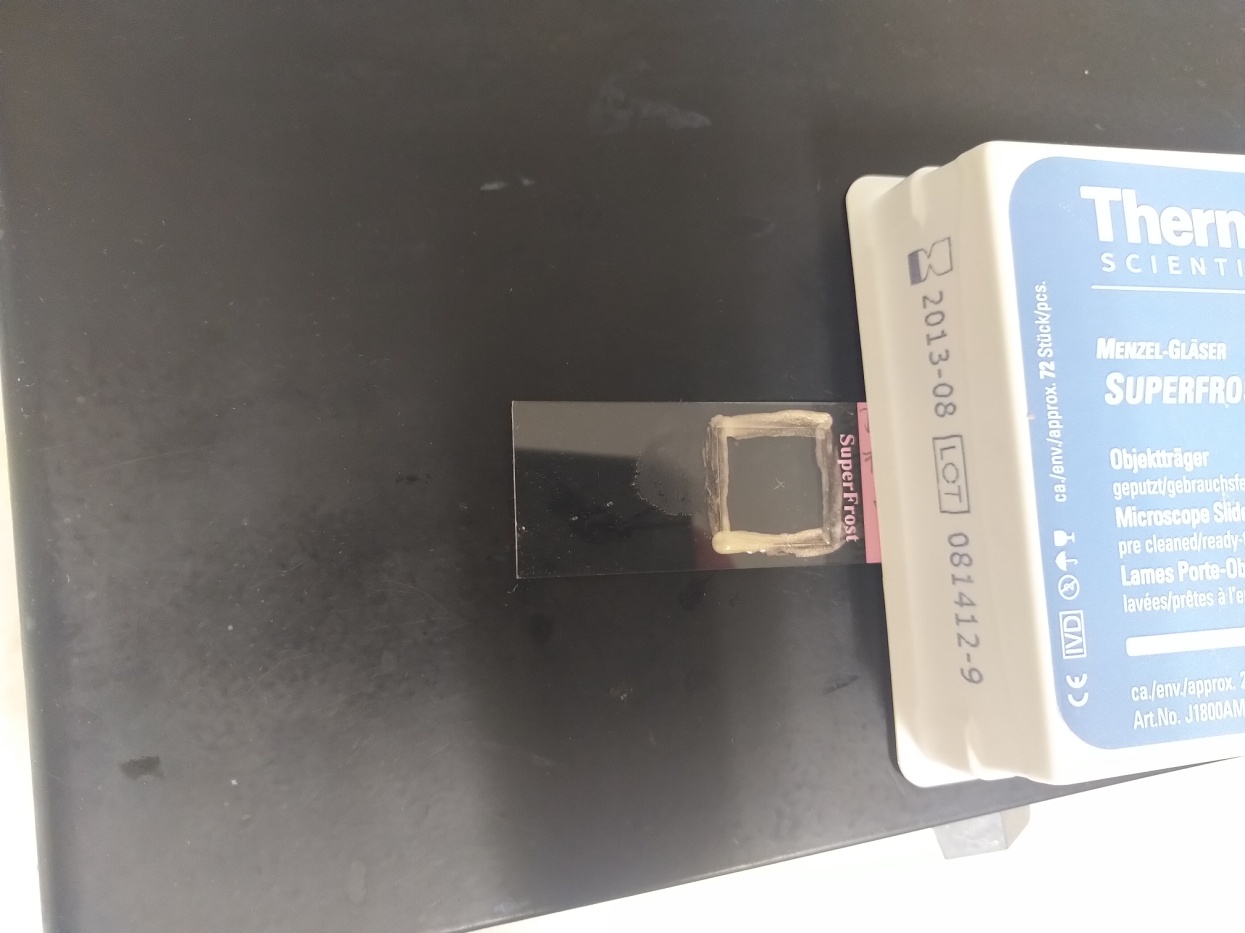 Fluorescenční mikroskop:
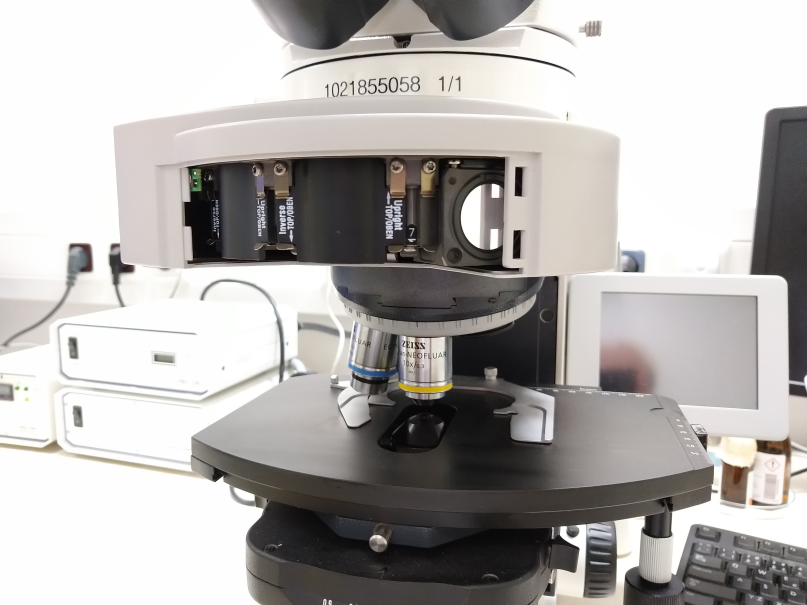 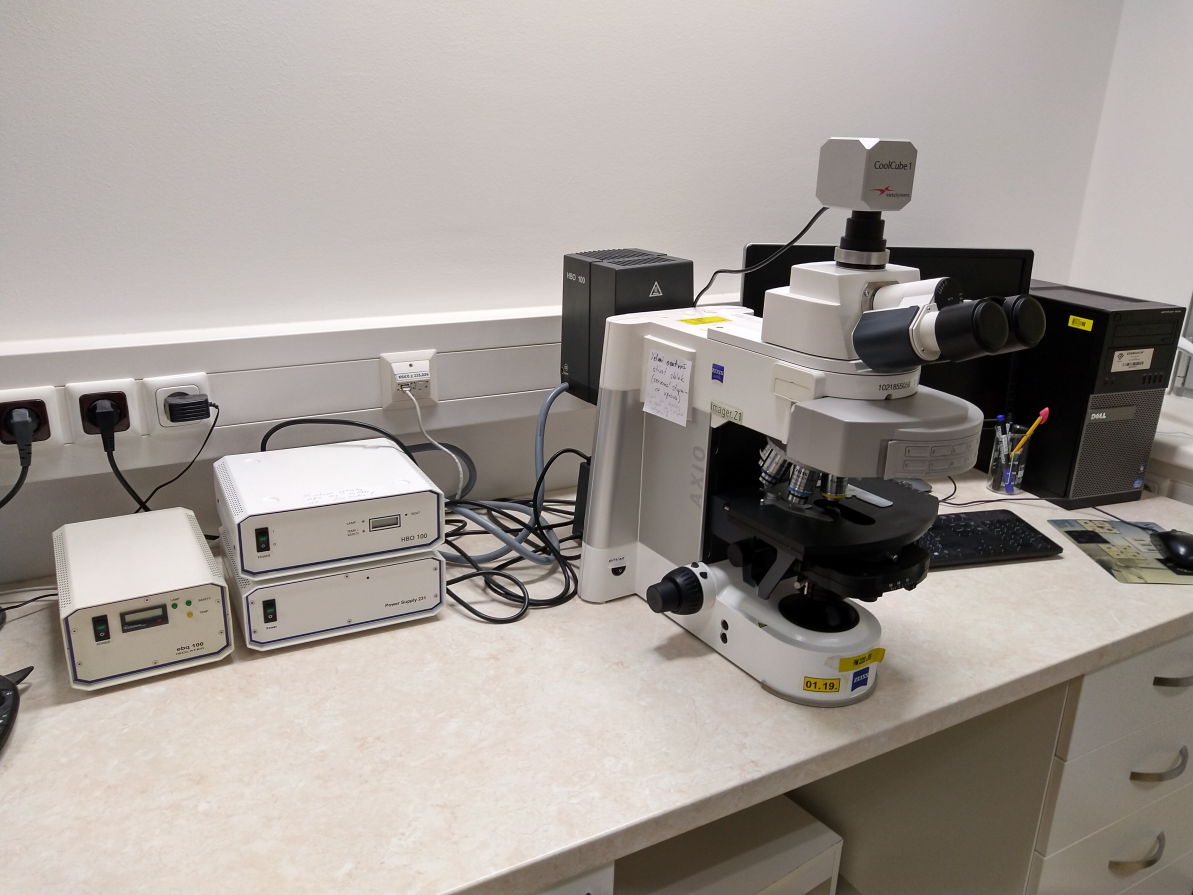 CCD kamera
karusel s filtry
zdroj záření 
– výbojka Xe
okuláry
napájení 
zdroje záření 
a mikroskopu
objektivy
makro-
a mikrošroub
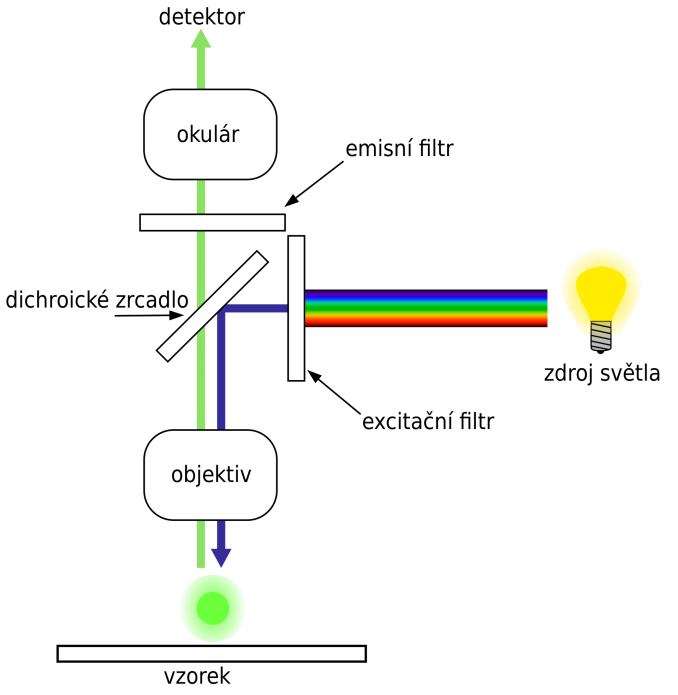 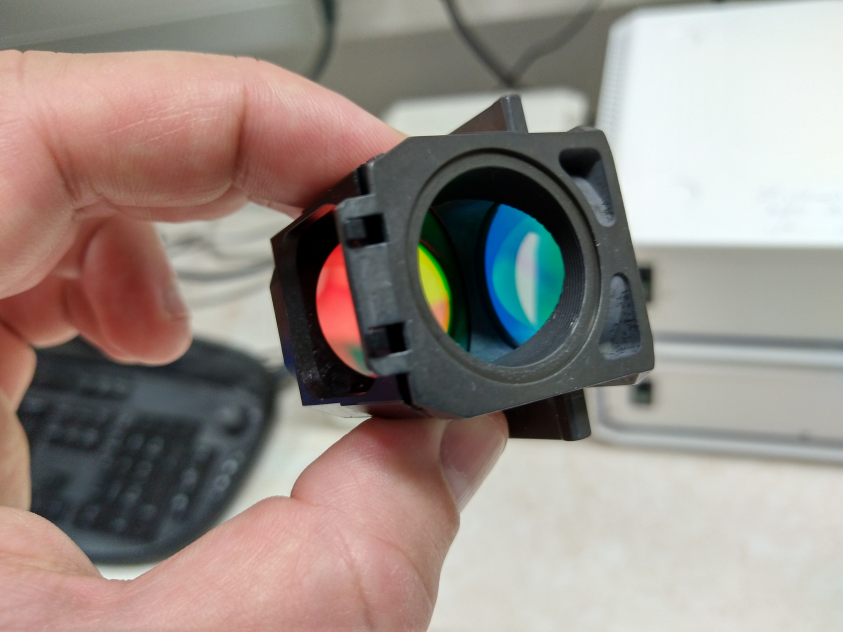 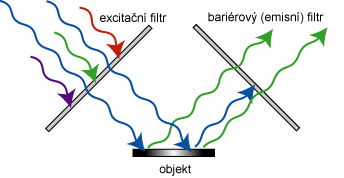 filtr
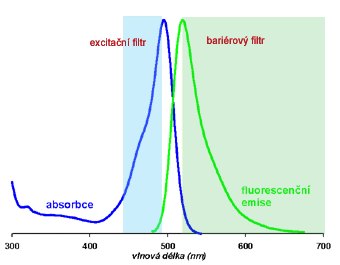 (zdroj: http://kfrserver.natur.cuni.cz/studium/prednasky/mikro/mscope/fluor/fluor.htm)
Analýza – software (Isis - MetaSystems, Lucia Cytogenetics ad.)
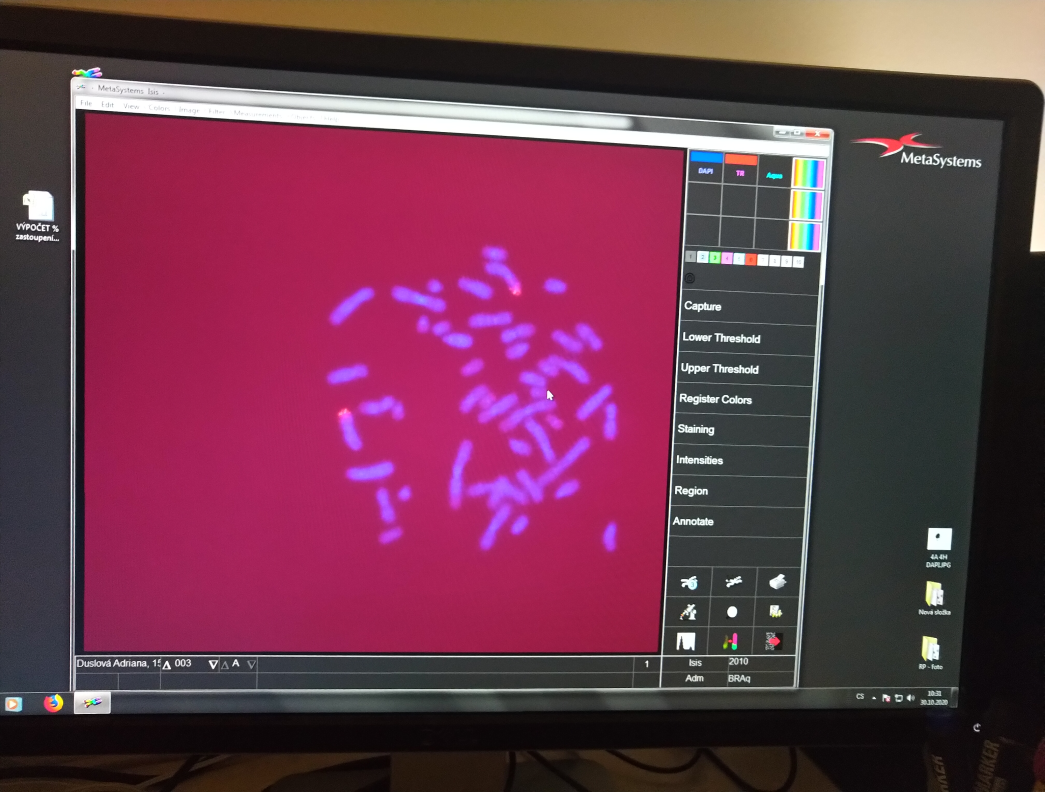 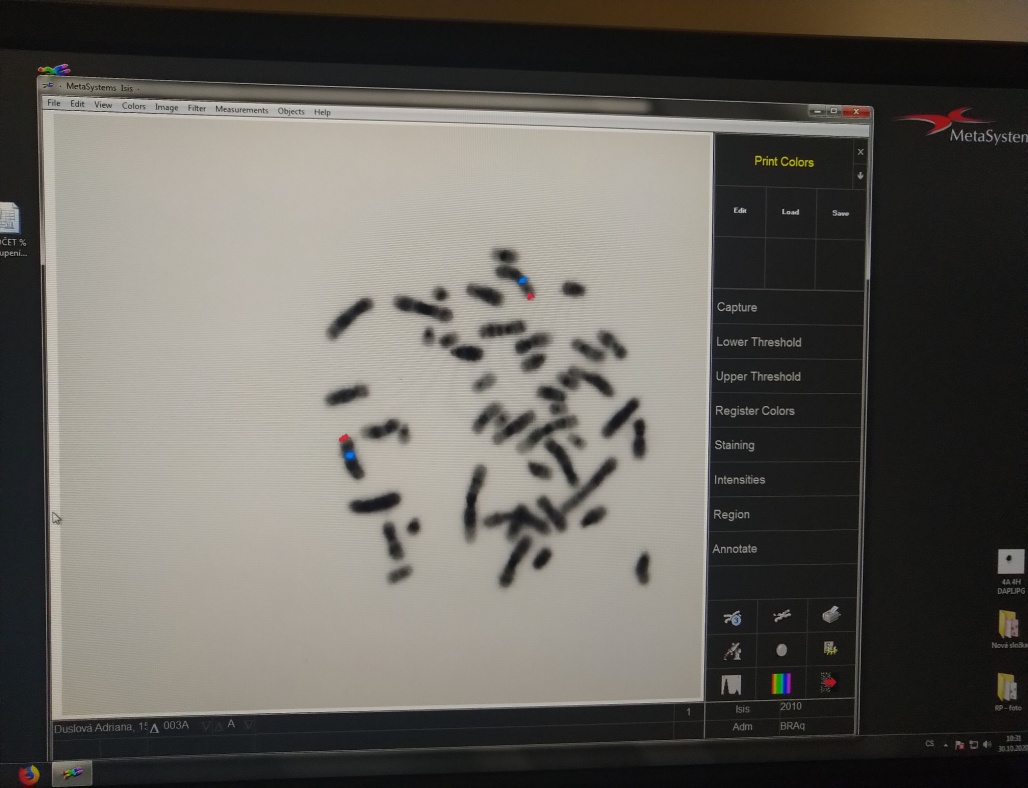 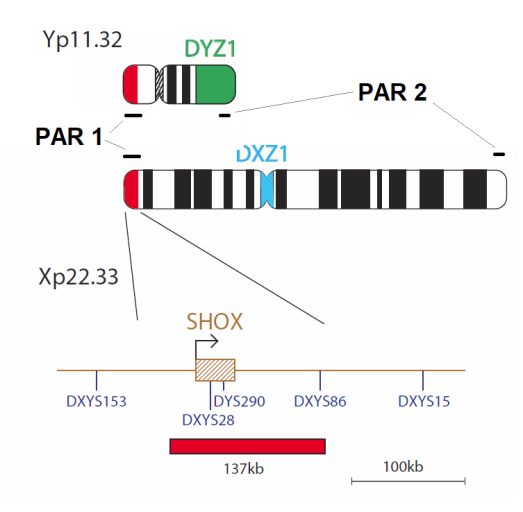 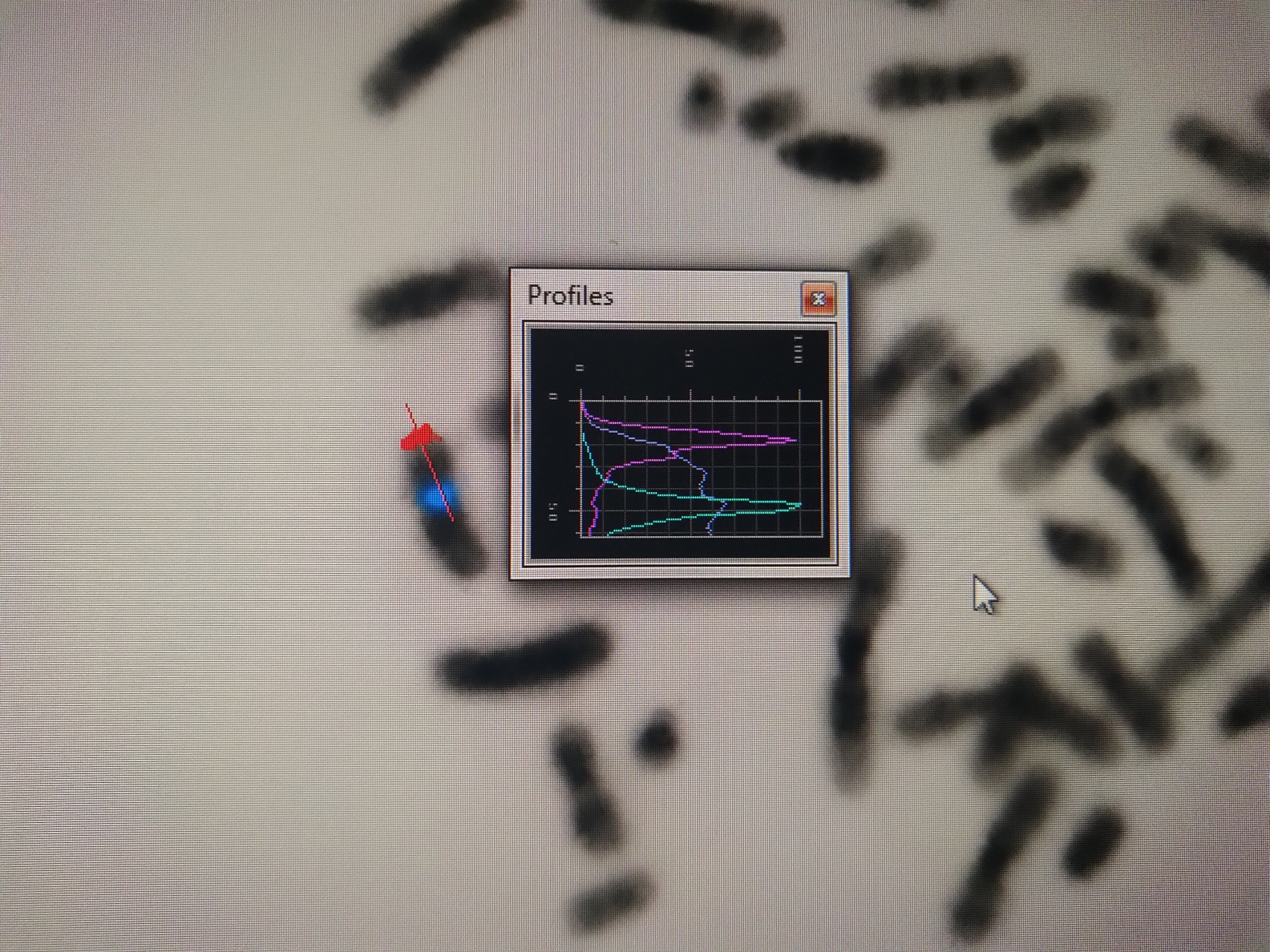 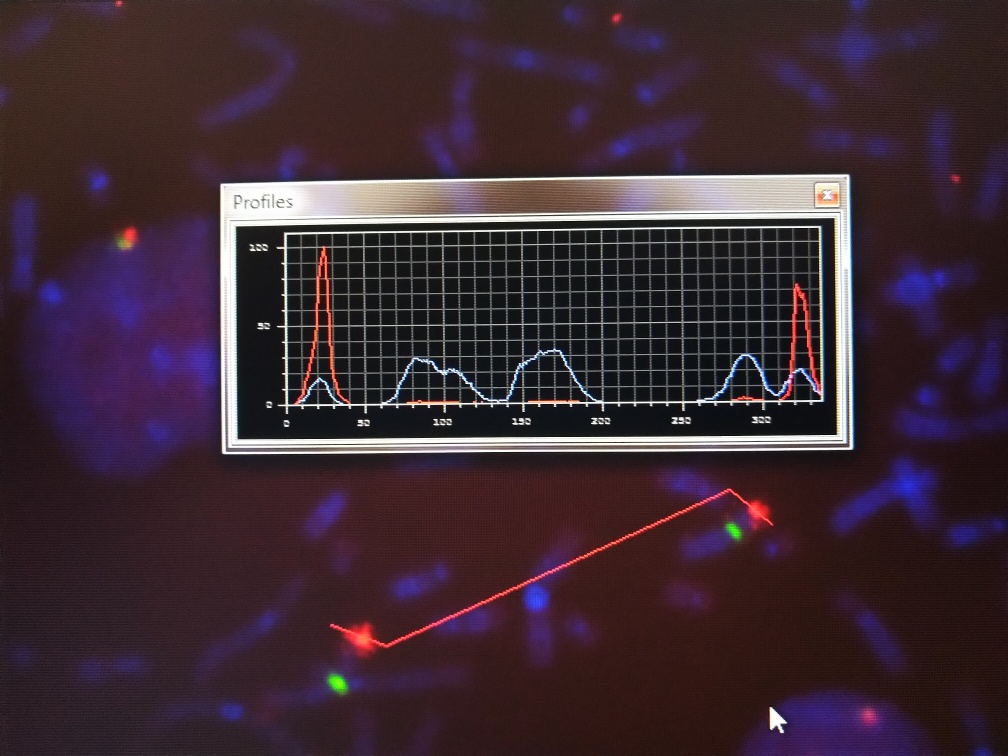 Komparativní celogenomová hybridizace na čipu – array CGH
(„array Comparative Genomic Hybridization“)
Princip metody: 
 odlišnými fluorochromy značené vyšetřovaná a referenční DNA kompetitivně kohybridizují se sondami na mikročipu 
 vyšetření celého genomu a odhalení submikroskopických zisků či ztrát genetického materiálu, tzv. variant v počtu kopií genomových segmentů (CNV; „copy number variations“)
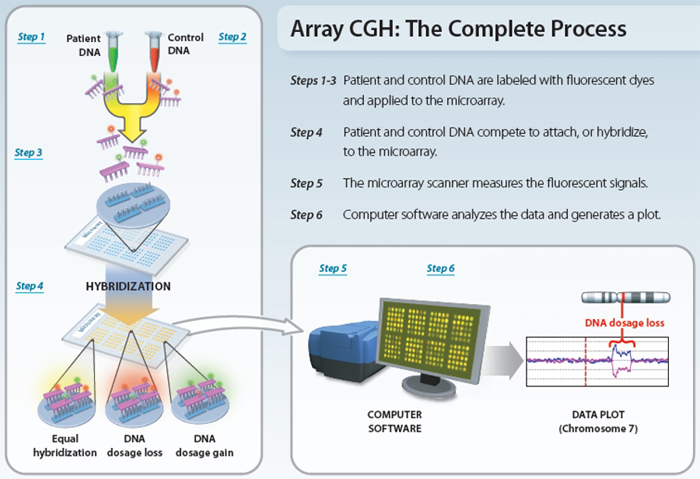 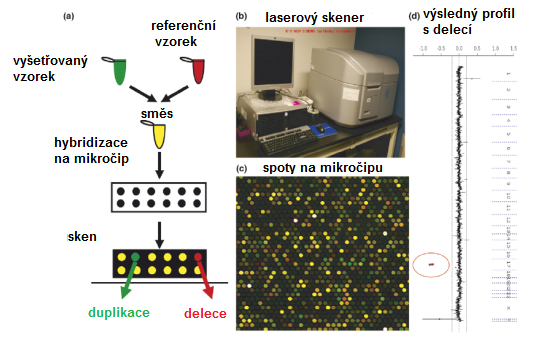 https://www.youtube.com/watch?v=s7WWd7zsCdU
(zdroj: https://www.nature.com/scitable/content/diagram-of-the-microarray-based-comparative-genomic-41020/)
Sondy:
 mikročip je v podstatě podložní sklo s pevně navázanými sondami - jednotlivé body (spoty) mikročipu jsou tvořeny klony:

sondy BAC - krátké úseků lidské genomové DNA o velikosti 75 až 200 kb amplifikované pomocí umělých bakteriálních chromozomů (BAC; „bacterial artificial chromosome“) – knihovna BAC (označení RP_číslo) – nejdříve tvorba sond pro FISH

oligonukleotidy - uměle syntetizované oligonukleotidy o délce jen 25 až 85 bazí
Historické okénko:
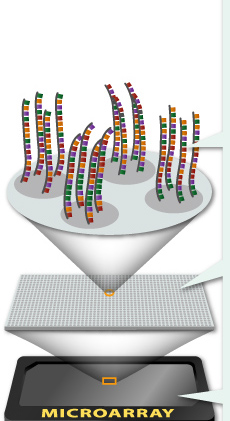 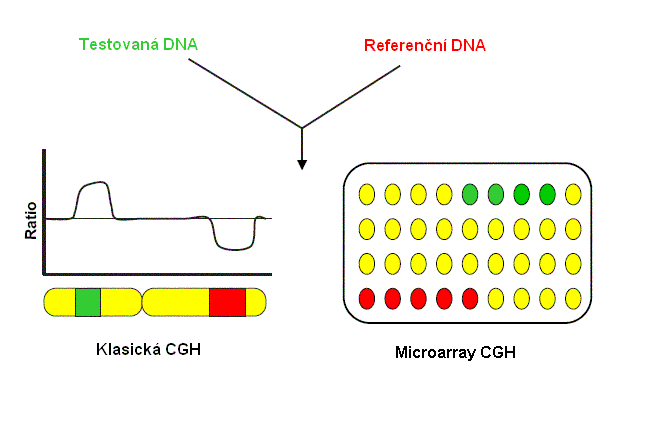 fragmenty
ssDNA
spoty/
body
array/
pole/
mřížka
5 – 10 Mb
1 Mb / 100 kb
Platformy:
Cy5
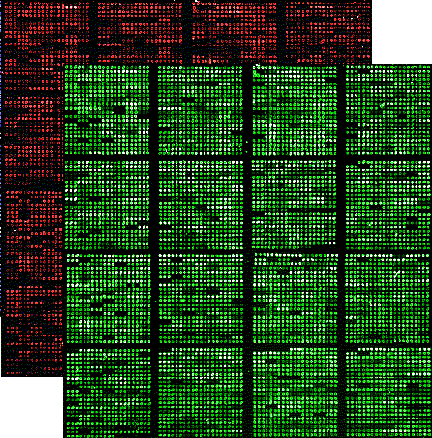 Cy3
Agilent – SurePrint Technology (OGT, BlueGnome):
Odkaz na video: https://www.youtube.com/watch?v=eSr5CxAdiww
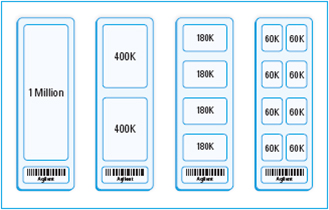 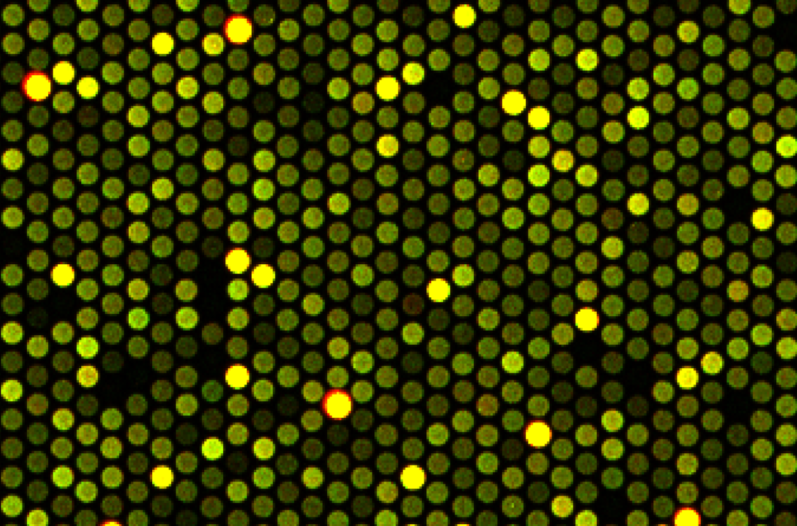 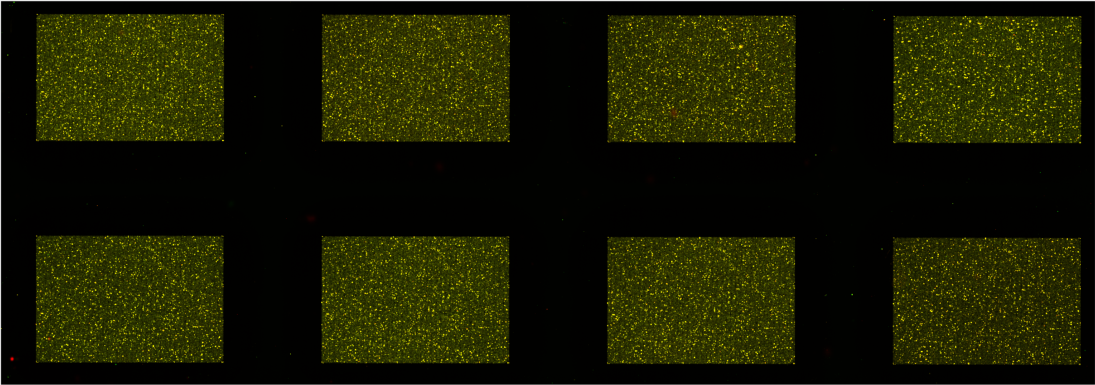 Affymetrix – GeneChip technology:
(ThermoFisher)
Roche – NimbleGen technology:
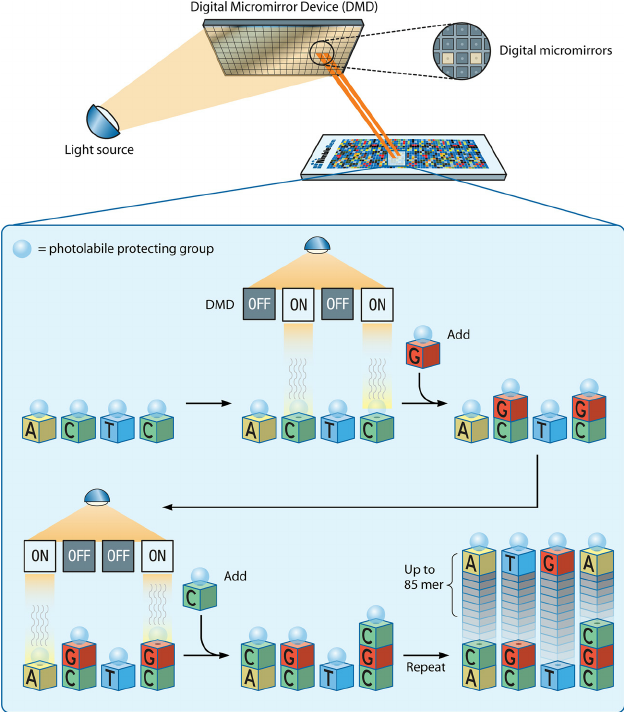 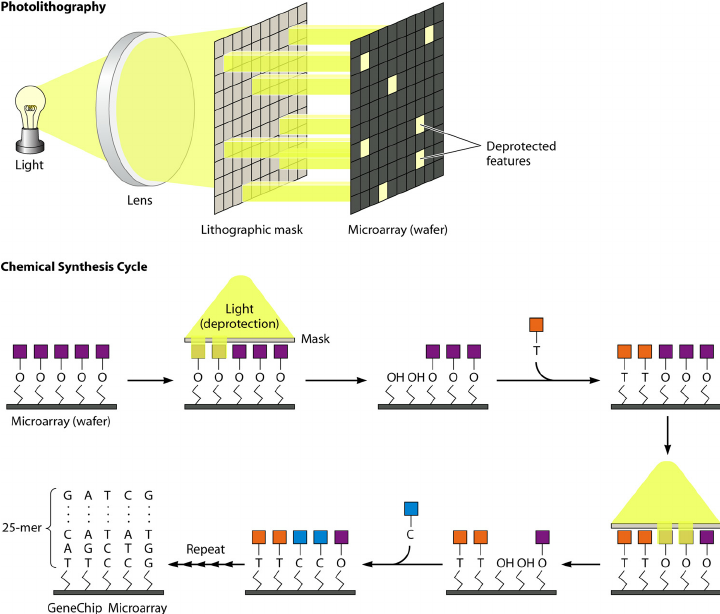 Designy:
 mikročipy navržené k vyšetřování klinicky významných genů a regionů genomu
pro postnatální a prenatální genetiku (tzv. oblasti ISCA), dále pro preimplantační genetiku, onkogenetiku, kardiogenetiku, neurogenetiku ad. („custom“ čipy)
Nutnost sjednotit aCGH design, protokol a interpretaci výsledku vedla ke vzniku ISCA: „International Standard Cytogenomic Array Consortium and Public Database „
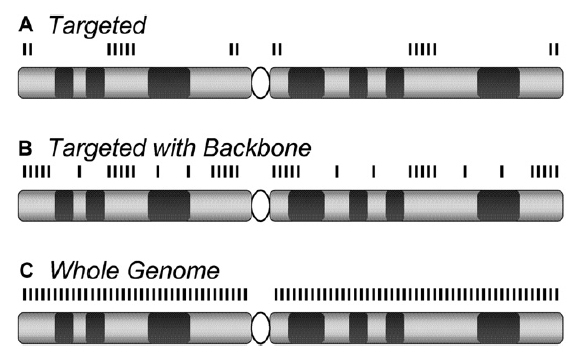 (zdroj: Miller et al, Am J Hum Genet, 2010)
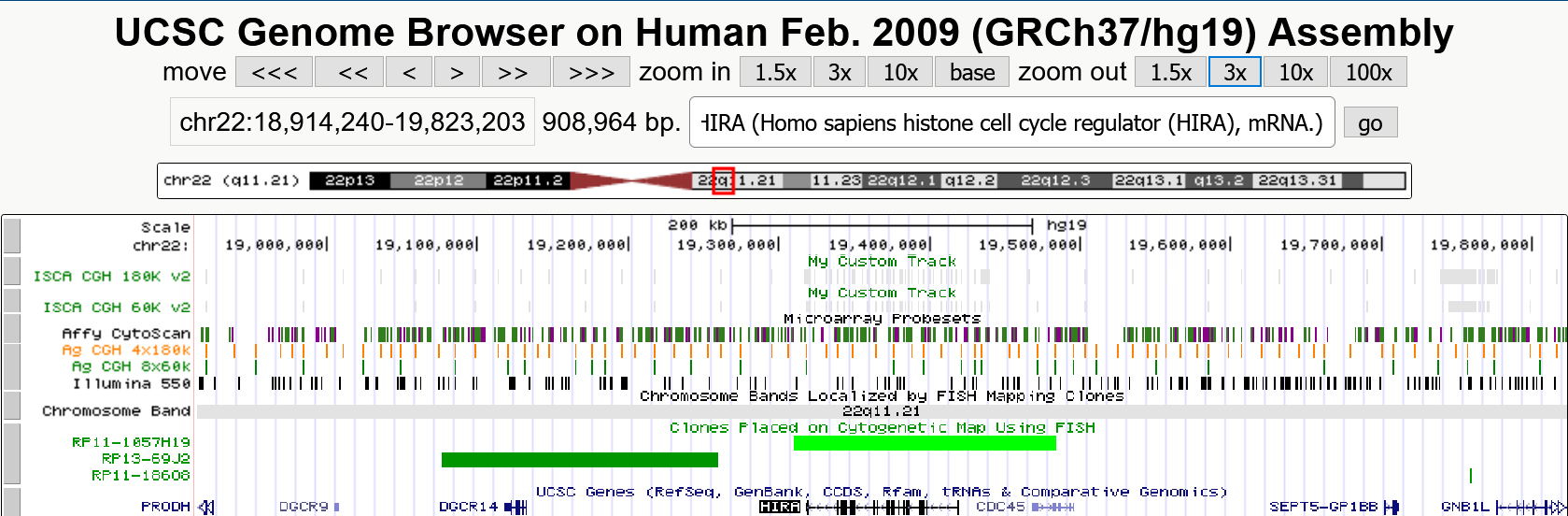 Pacient A
Pacient B
Pacient C
Referenční DNA:

 komerčně dodávané (Agilent, OGT, Kreatech)


 





 normální jedinec
 kdo je normální?

 směs (pool) více jedinců
 kolika? jakých? jaké množství?
 
 jiný pacient - trojbodové kruhové uspořádání
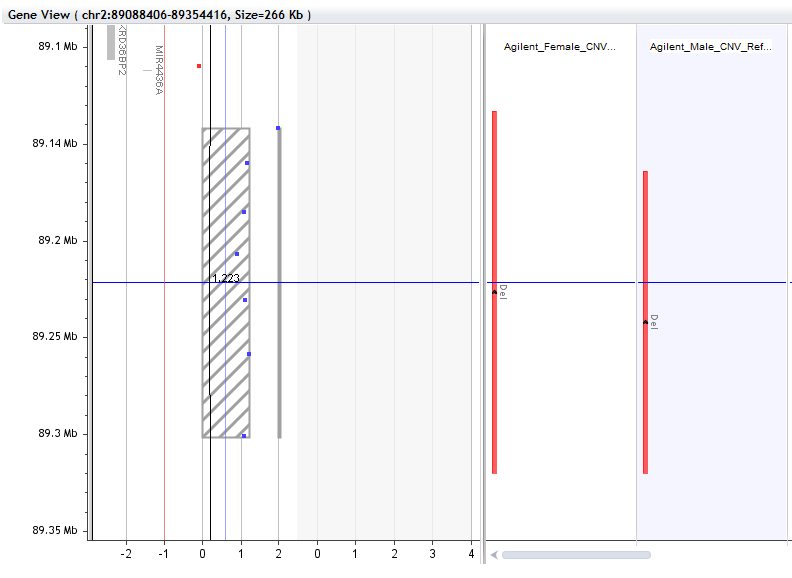 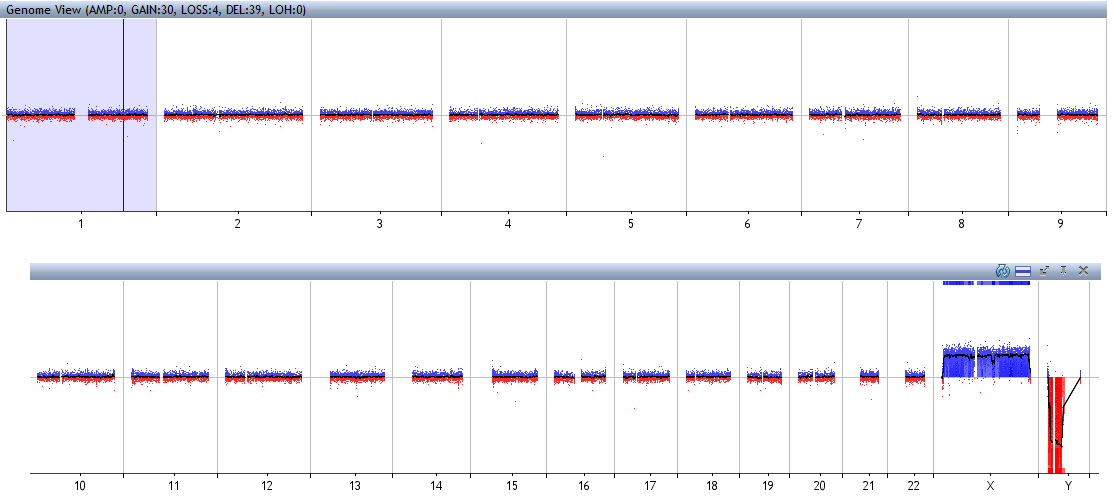 Indikace k vyšetření metodou array CGH
Postnatální:
materiál – venózní krev, bukální stěr, biopsie kůže ad. (tkáň plodu)

pacienti bez kauzálního nálezu splňující indikační kritéria: 
opoždění psychomotorického vývoje, intelektuální nedostatečnost, poruchy autistického spektra, ADHD, poruchy řeči a učení…
abnormality CNS (ageneze corpus callosum, sy Dandy-Walker), záchvaty, hypotonie, hypertonie…
VVV (např. srdce, gastrointestinálního/urogenitálního traktu, končetin a další)
makrocefalie/mikrocefalie, faciální stigmatizace, dysmorfické rysy…
prenatální/postnatální porucha růstu, neprospívání…
ke zpřesnění nebalancovaných přestaveb, zejména jejich rozsahu a vyloučení případné další kryptické přestavby
s nálezem balancované aberace, ale s abnormálním fenotypem (až 40 % je jen zdánlivě balancovaných)
segregace CNV v rodině

Prenatální:
materiál – choriové klky, plodová voda, pupečníková krev

UZ nález (> NT, oligo/polyhydramnion, hydrops, VCC, VVV CNS/GIT/končetin ad.)      => vyšetření není podmíněno normálním karyotypem
de novo marker chromozom, de novo translokace u plodu
nejasný nebo neúplný karyotyp (komplexní přestavba, podezření na intersticiální aberaci ad.)
Postup metody array CGH:
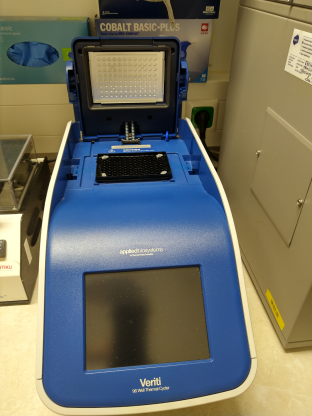 specifická restrikce 
(Alu I + Rsa I) /
nespecifická fragmentace 
vysokou teplotou
koncentrace, 
čistota;
elfo –  fragmentace (resp. degradace)
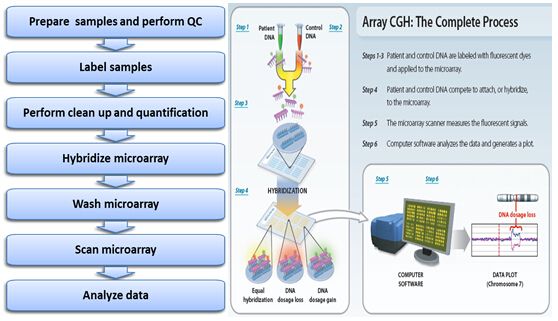 (elfo)
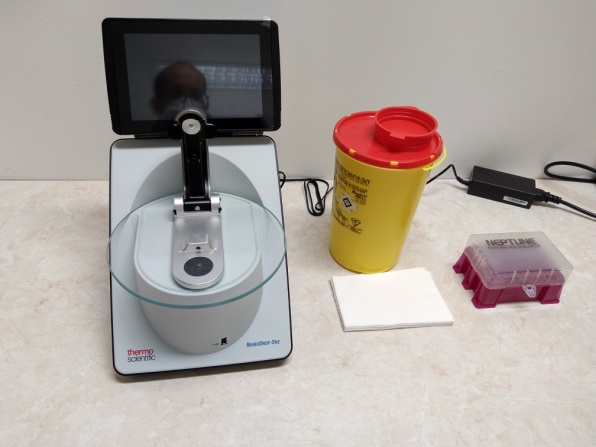 denaturace a značení (náhodné primery + dNTP + Cy3-dUTP + Cy5-dUTP + Klenowův fragmemt)
smísení značené DNA vzorku se značenou referenční DNA
pre-hybridizace
s COT DNA 
(blokace repetitivních sekvencí)
purifikace a kvantifikace
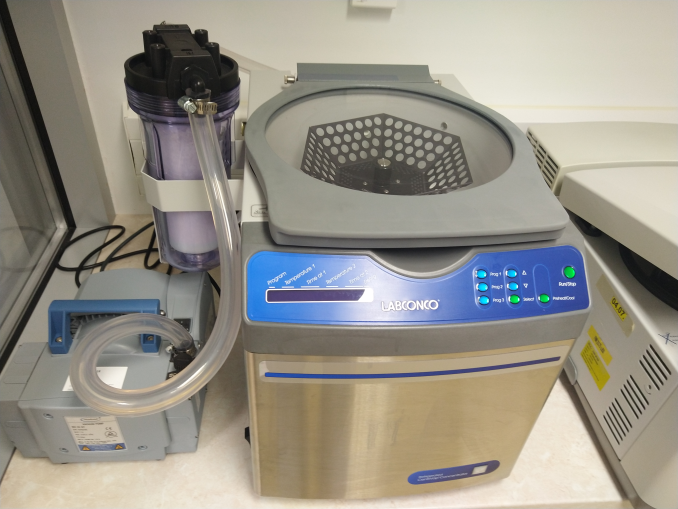 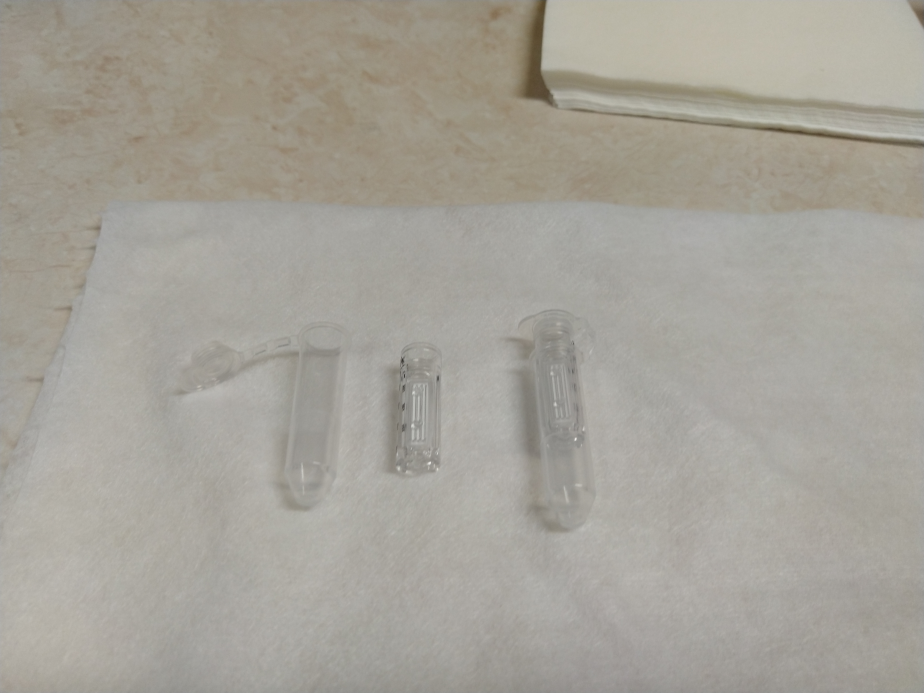 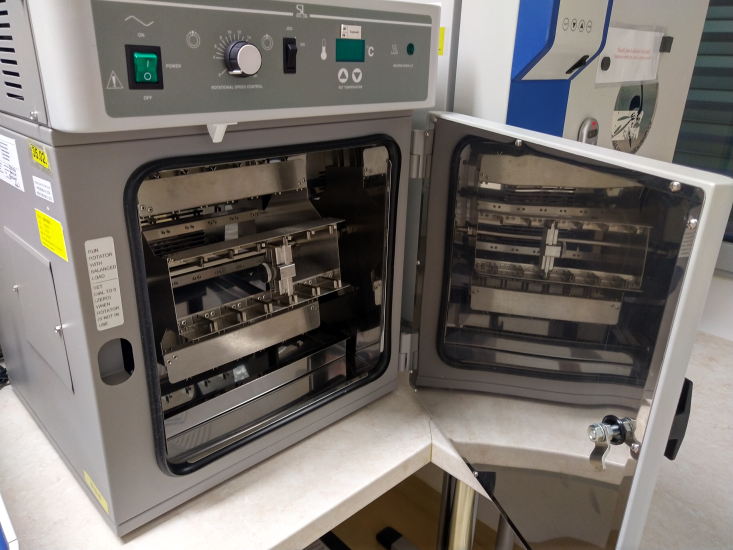 „kapání čipu“ 
a 
hybridizace
(video čas 0:00 – 8:48)
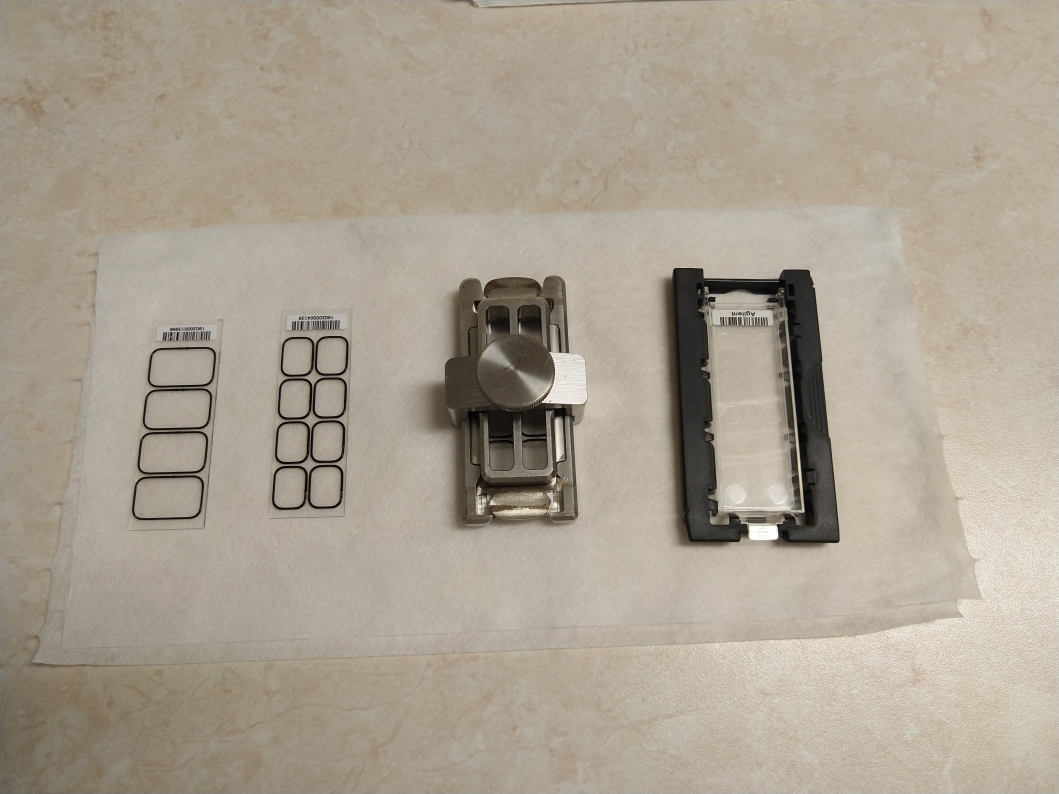 Odkaz na video:
https://www.youtube.com/watch?v=zVdihEVbrBY
„odmytí čipu“ – Wash Buffer 1 a 2
(video čas od 8:49)
analýza
skenování
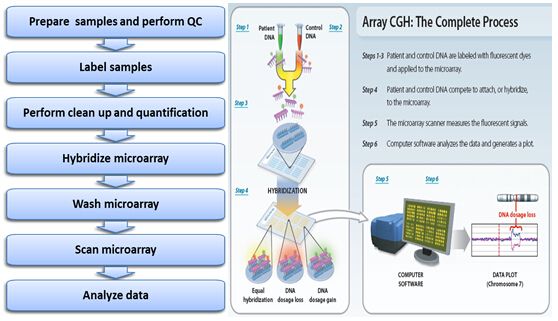 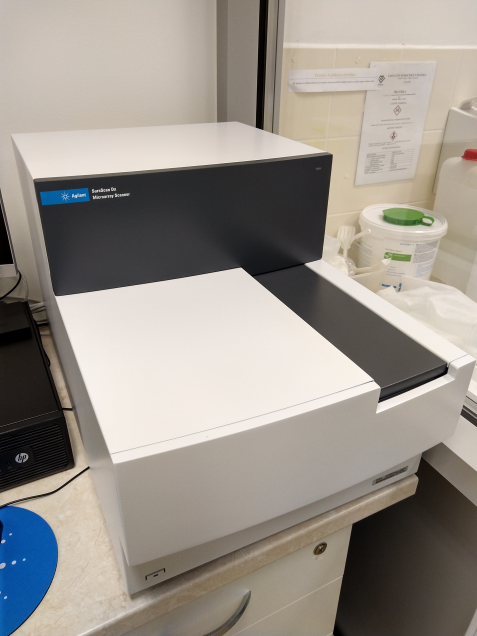 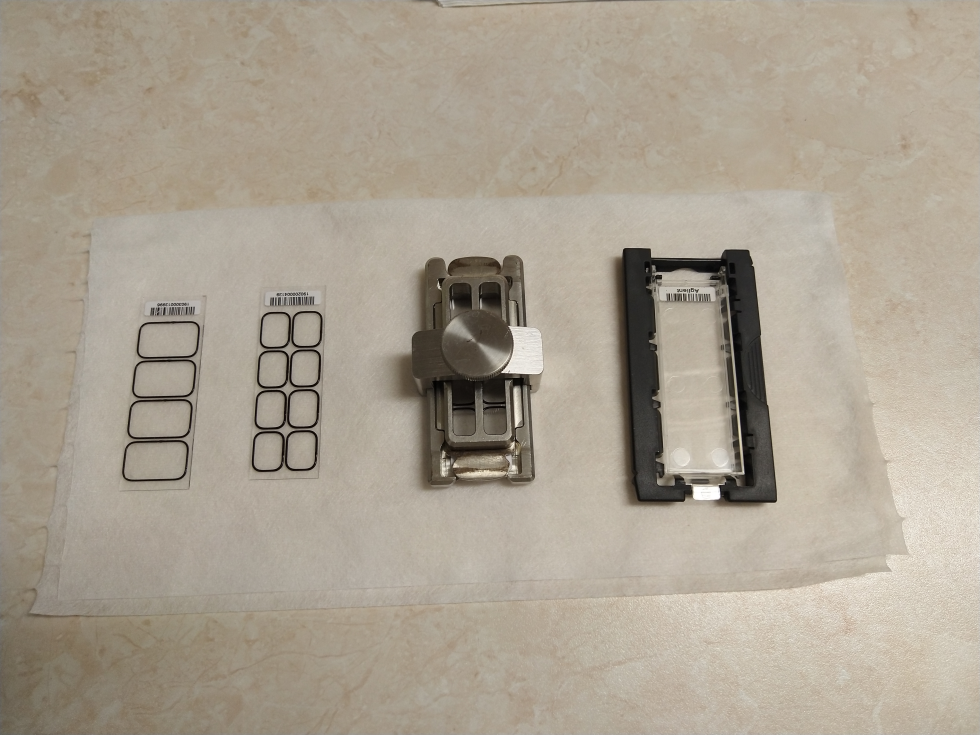 Analýza:
inv dup del 11q – VCC (koarktace aorty), faciální dysmorfismus, cyanóza, abnormality končetin => dg. Jacobsenův syndrom
Zápis ISCN (2016): arr[GRCh37]  11q23.3q25(118210301_133382894)x3, 11q25(133477198_134868407)x1
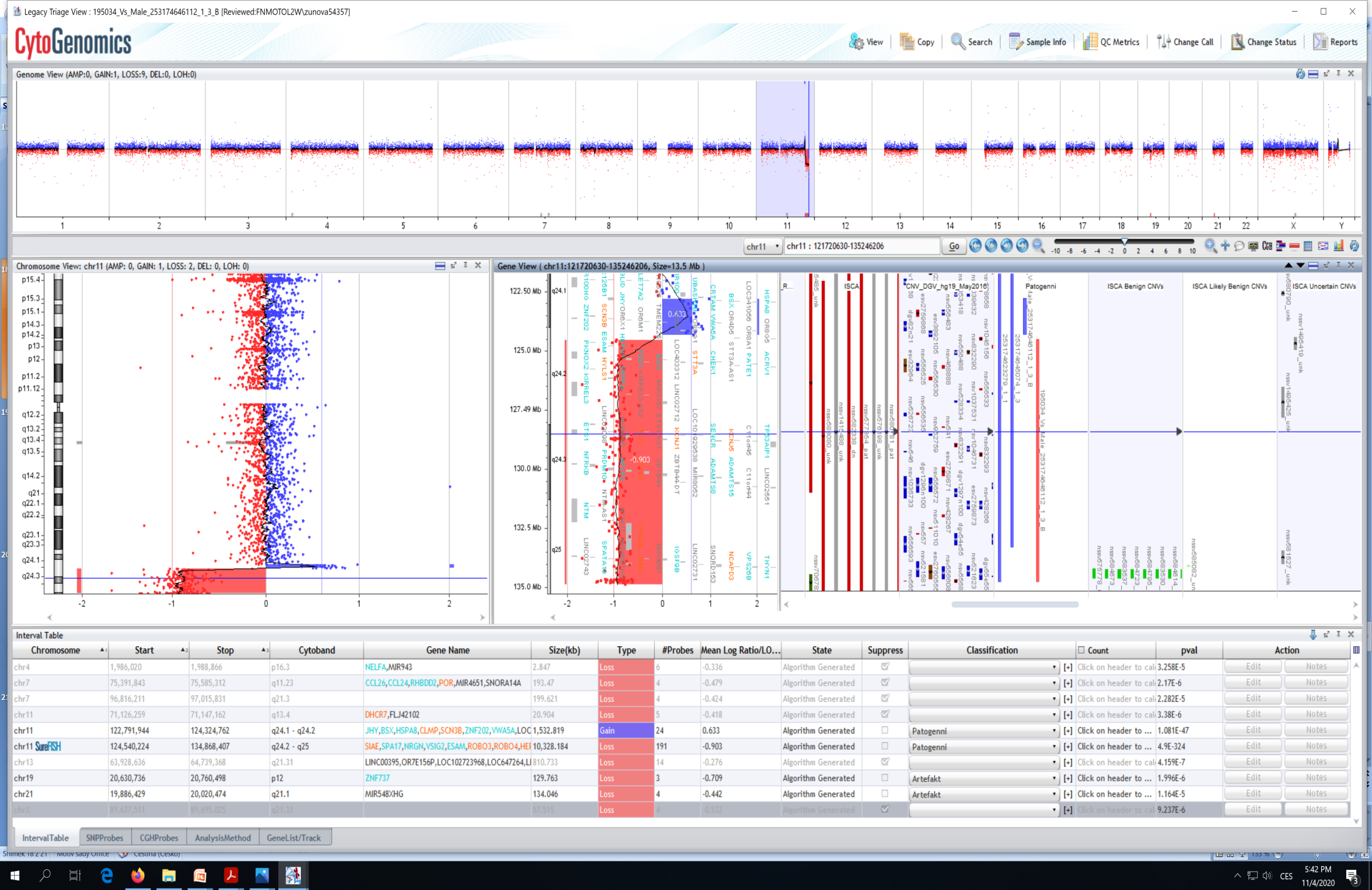 genomové prohlížeče 
(např. UCSC Genome Browser)

 on-line databáze (DGV, OMIM, Decipher, ClinGen ad.)

 GeneReviews, PubMed,
Google Scholar
-1.0 [=log2(1/2)]
cut-off: -0.3
+0.58 [=log2(3/2)]
cut-off: +0.3
<-2 hmz del / -1 het del         0       +0.58 dup / >+1 amp
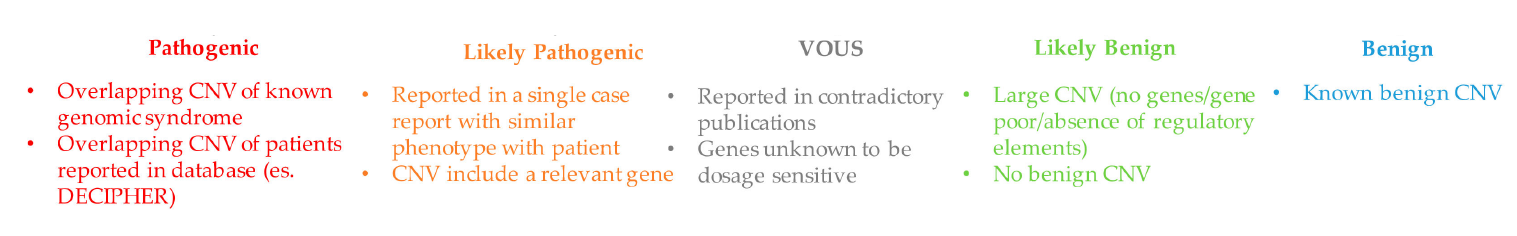 (zdroj: Scionti et al., 2018)
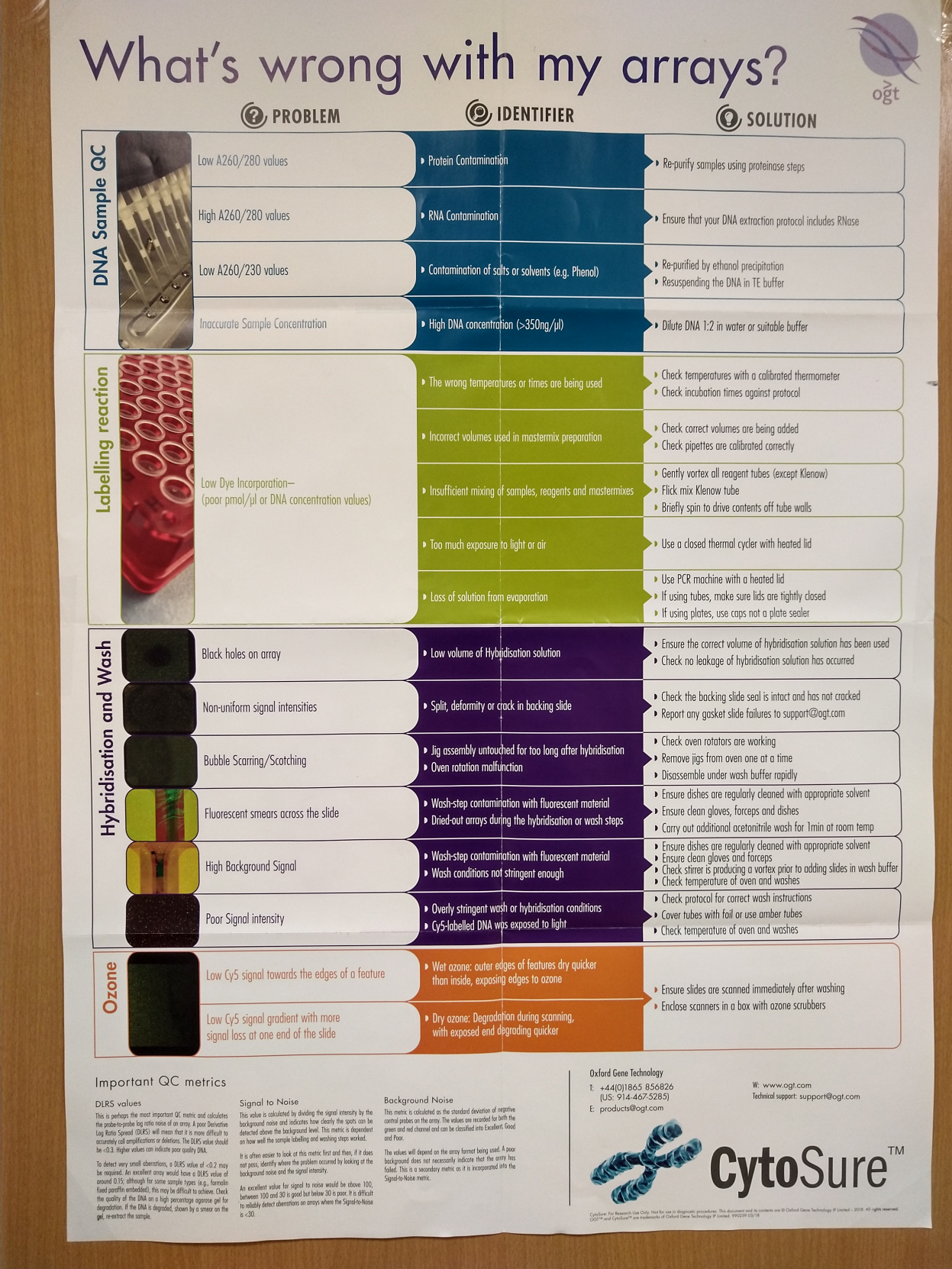 „Troubleshooting“:
SNP array / array CGH+SNP
SNP – „single nucleotide polymorphism“ – záměna jednoho nukleotidu s frekvencí
				     v populaci > 1 %, polymorfizmus
						(vs. susp. mutace < 1 %)
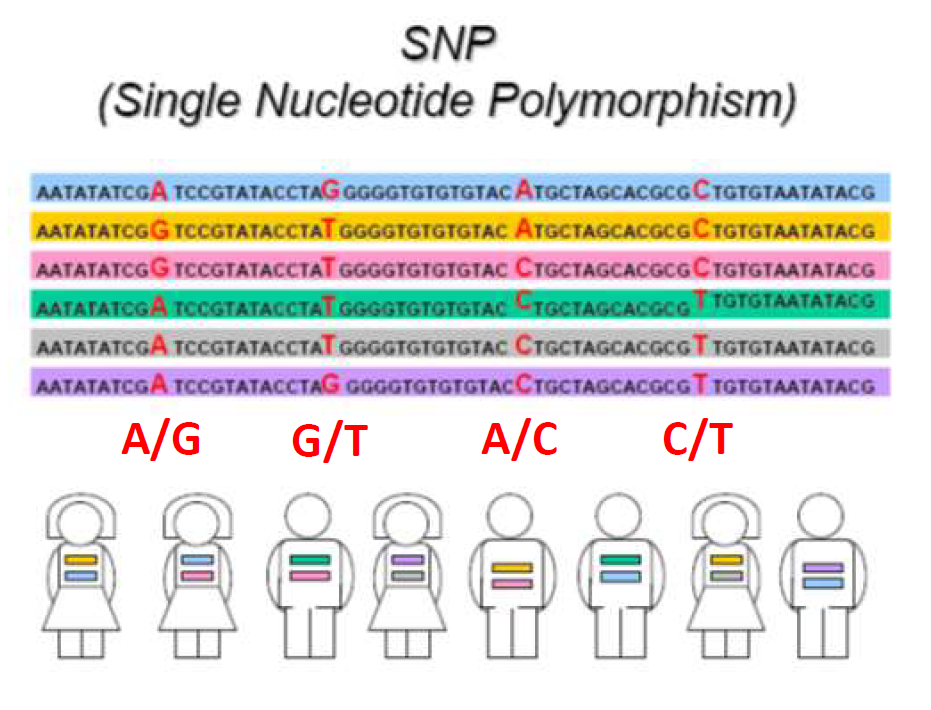 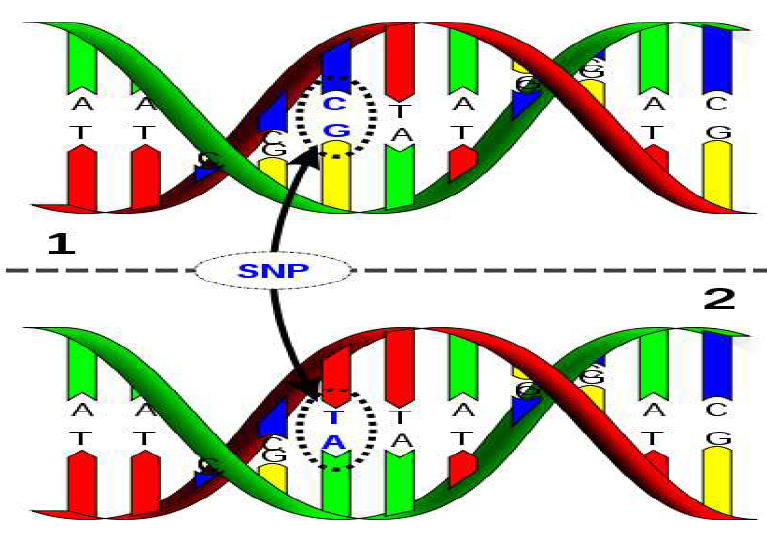 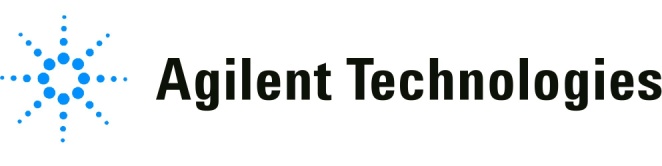 Princip metody:
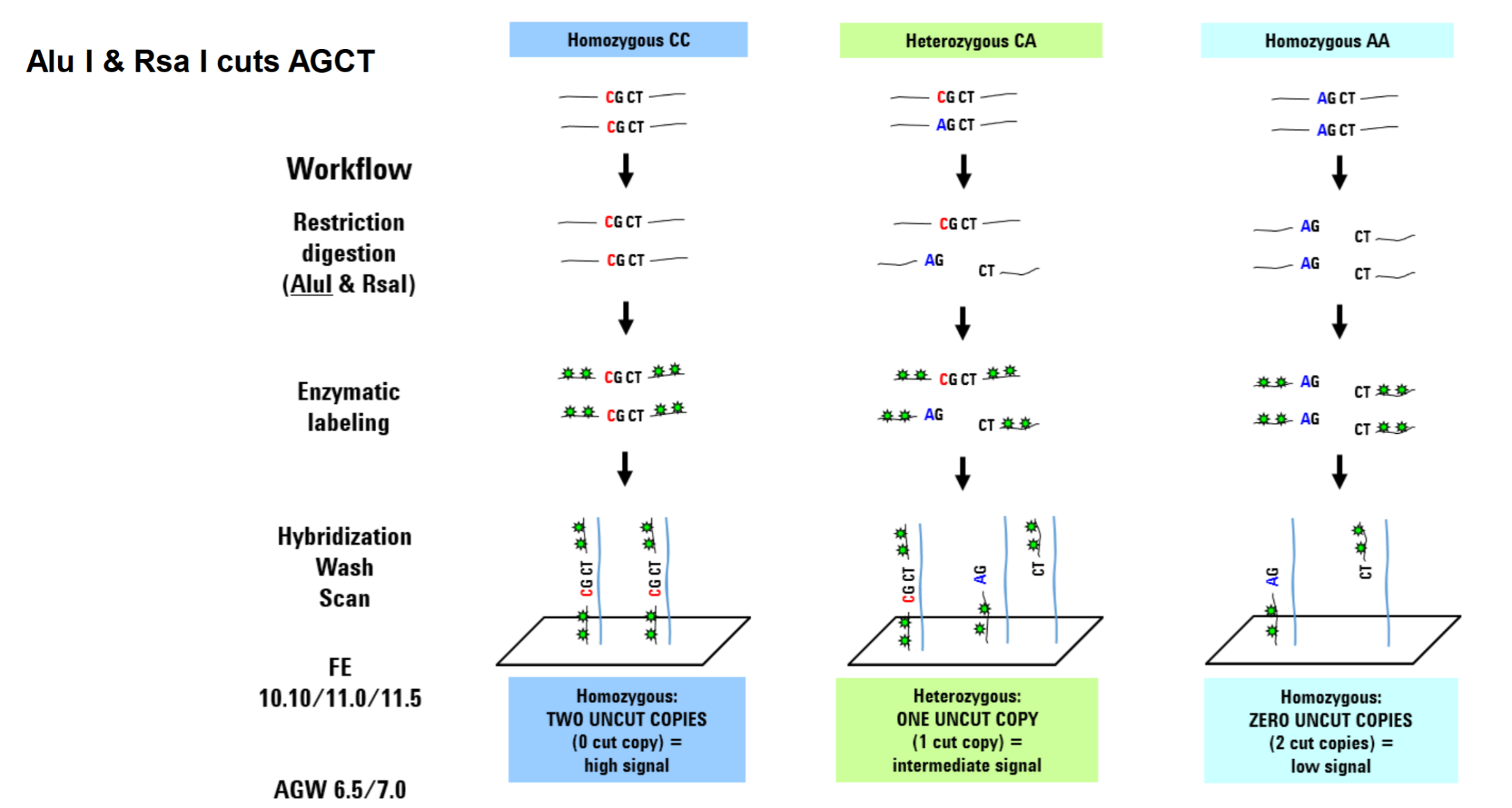 CGH+SNP - komparativní metoda - nutnost kontrolní DNA se známým genotypem
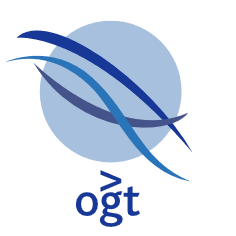 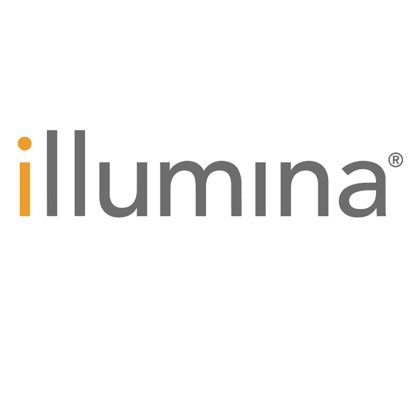 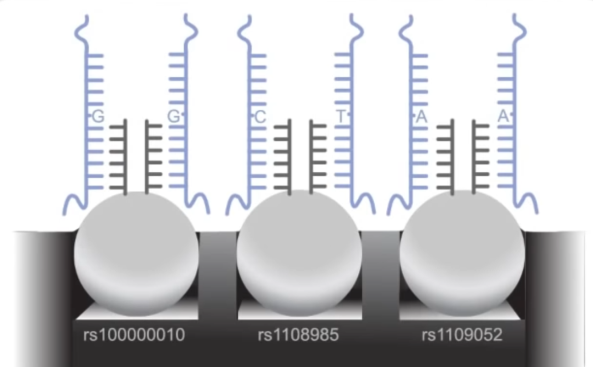 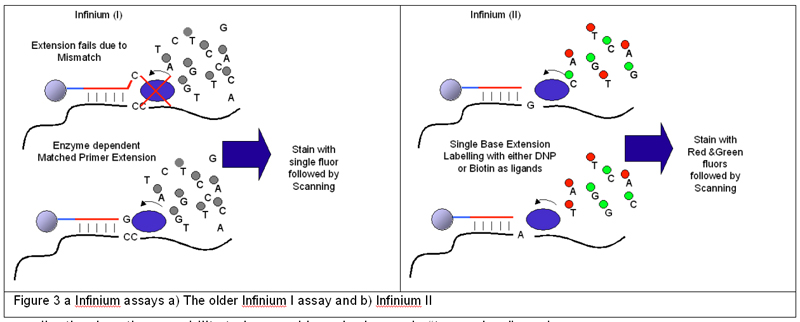 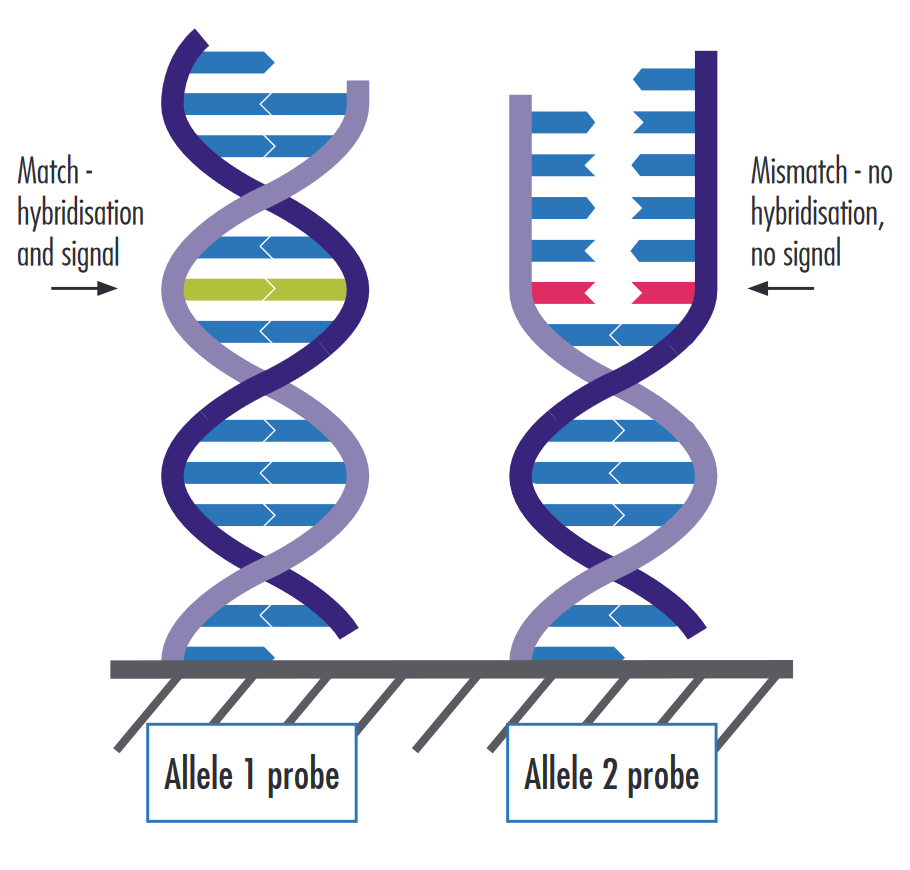 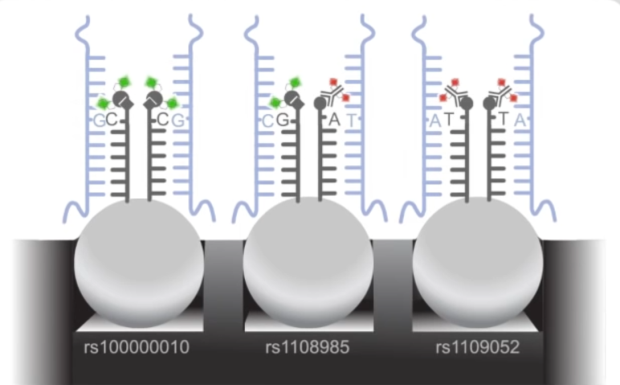 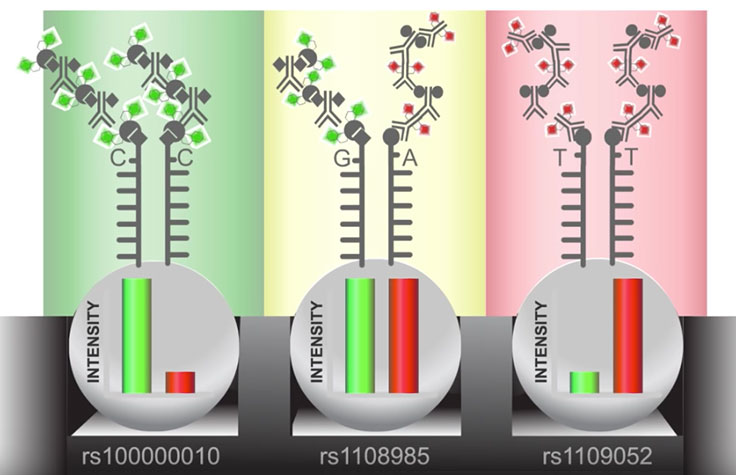 CGH+SNP 
- komparativní metoda - kontrolní DNA bez známého genotypu
SNP array - nekomparativní metoda - bez kontrolní DNA
 relativní detekce CNV dle intenzity signálů
Odkaz na video: https://www.youtube.com/watch?v=lVG04dAAyvY
LOH – „loss of heterozygosity“ – ztráta heterozygotnosti:
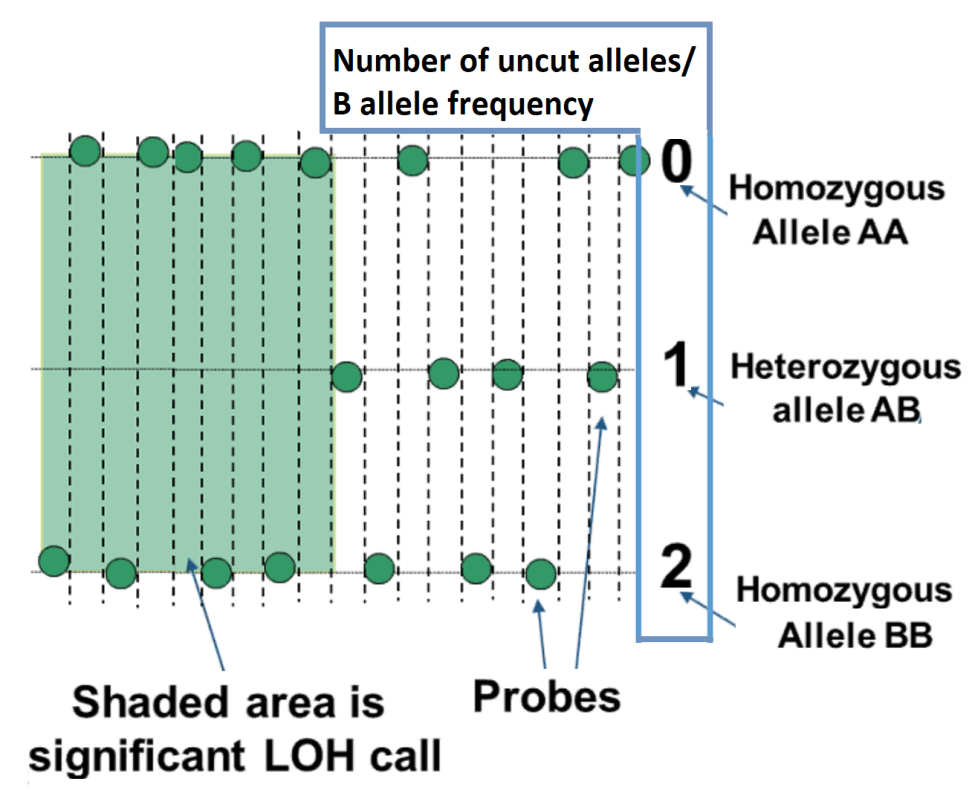 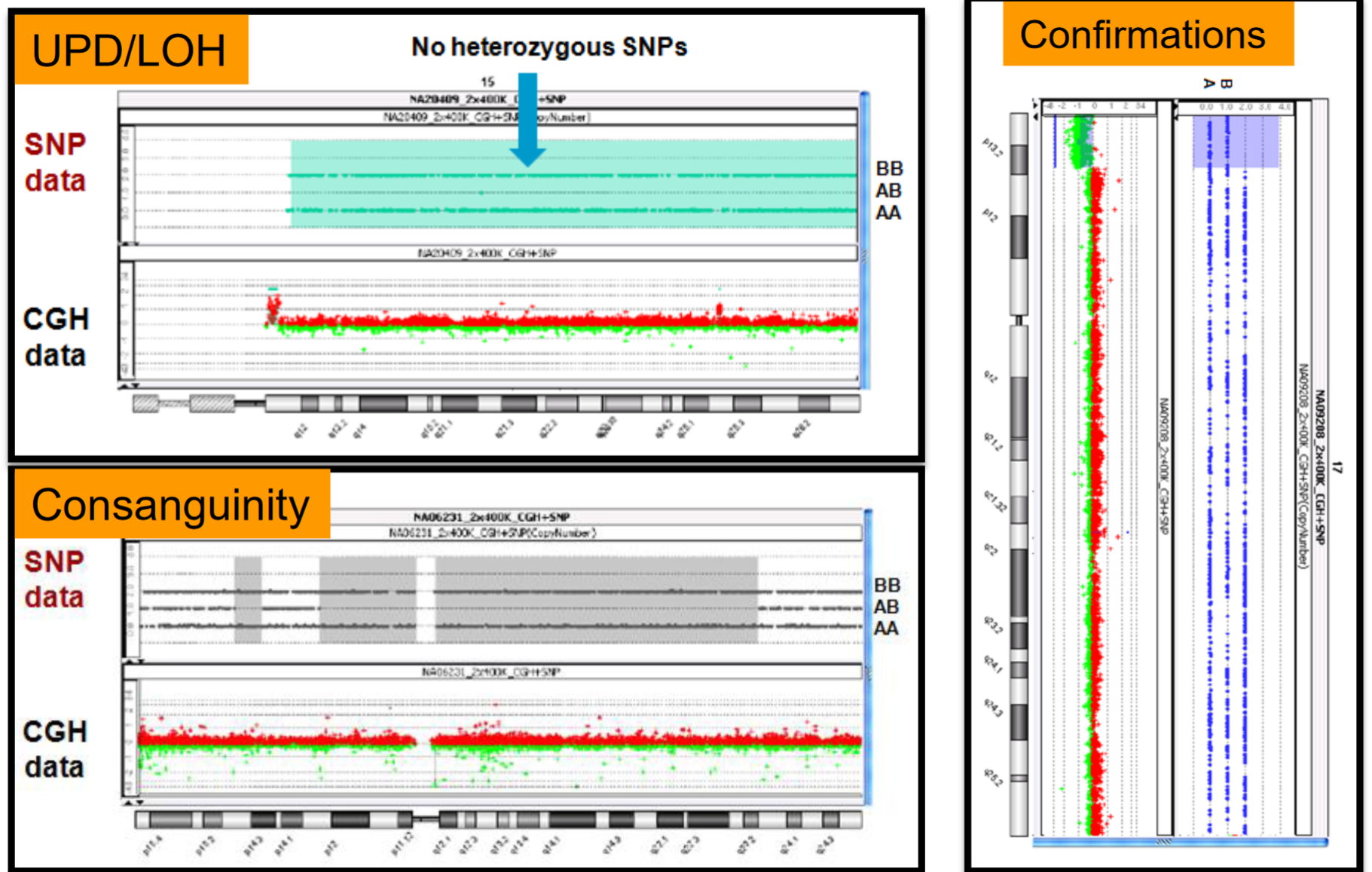 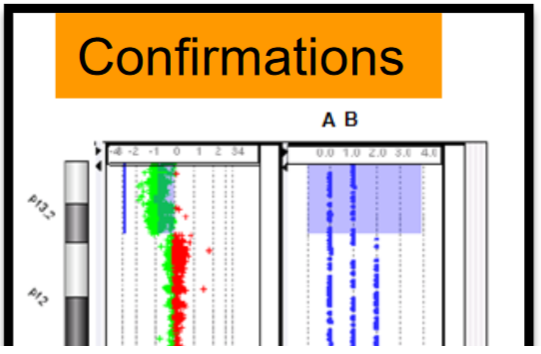 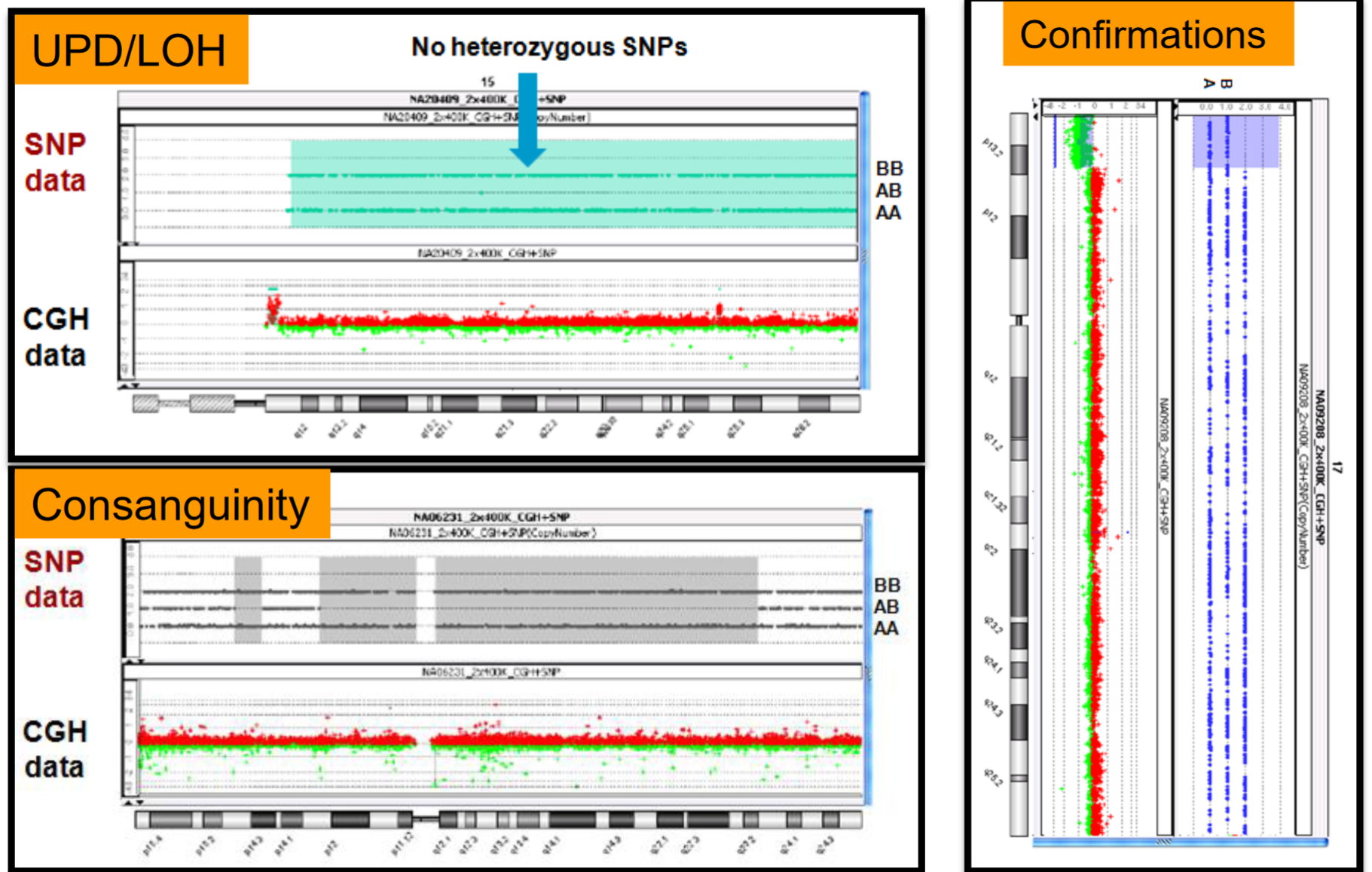 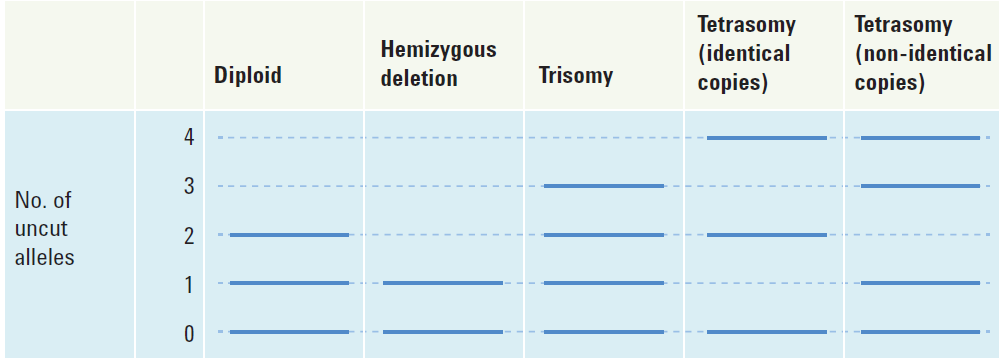 (Agilent)
(zdroj: agilent.com)
Frekvence alely B (BAF; „B allele frequency“):
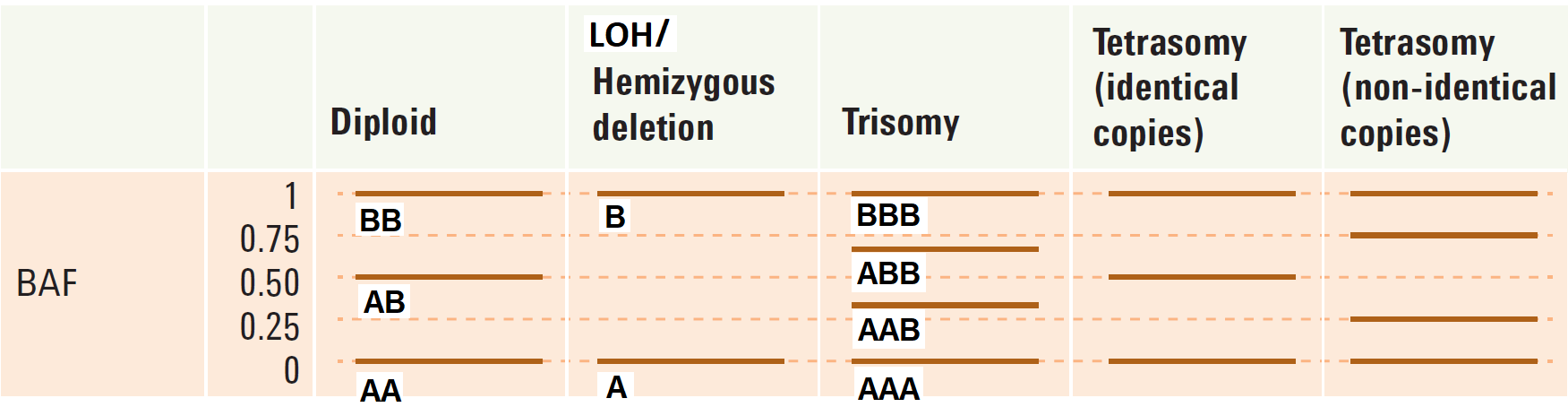 (Illumina, OGT)
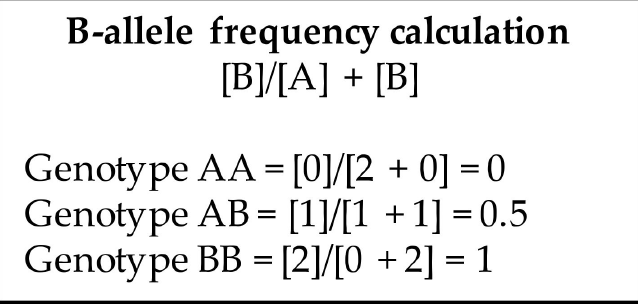 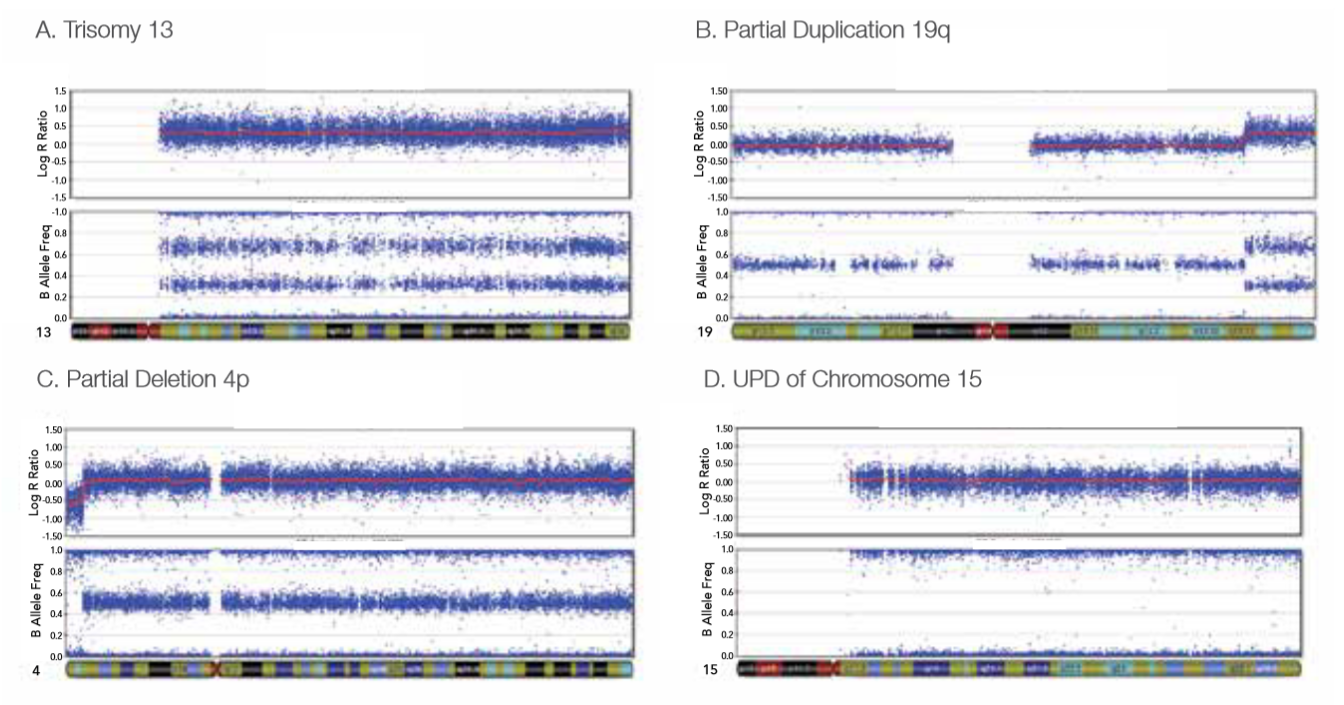 (zdroj: illumina.com)
Konsangvinita:
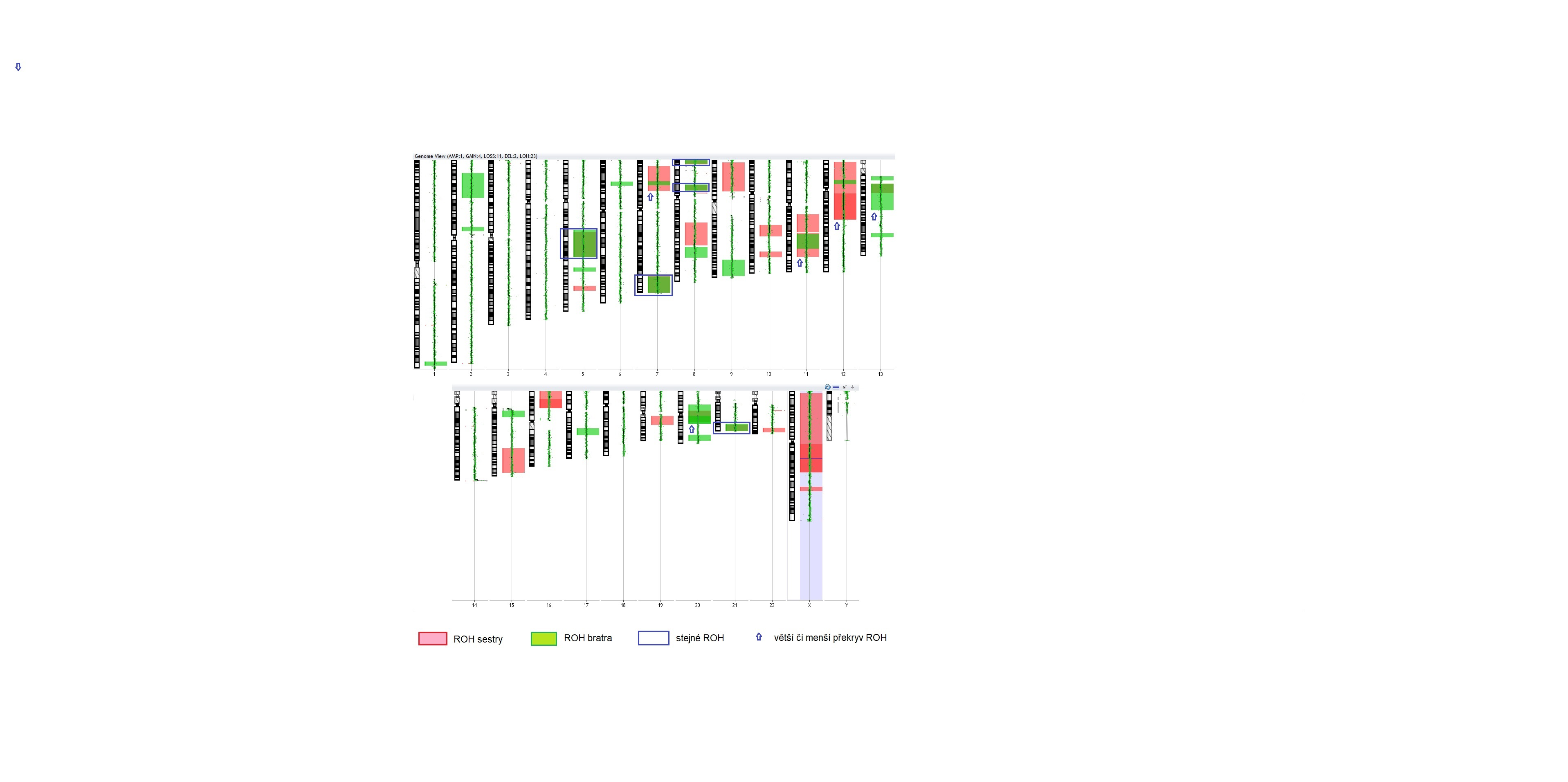 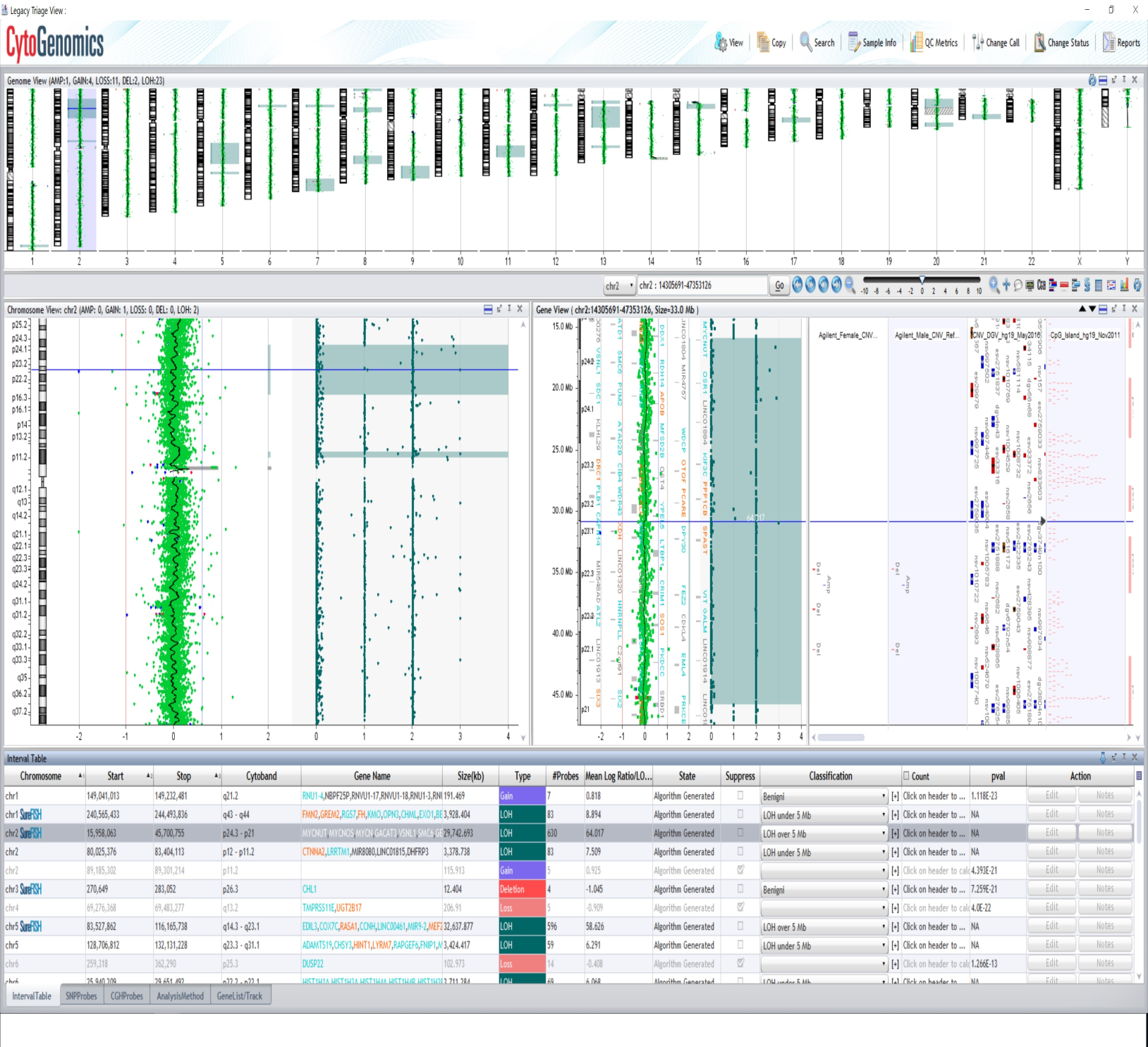 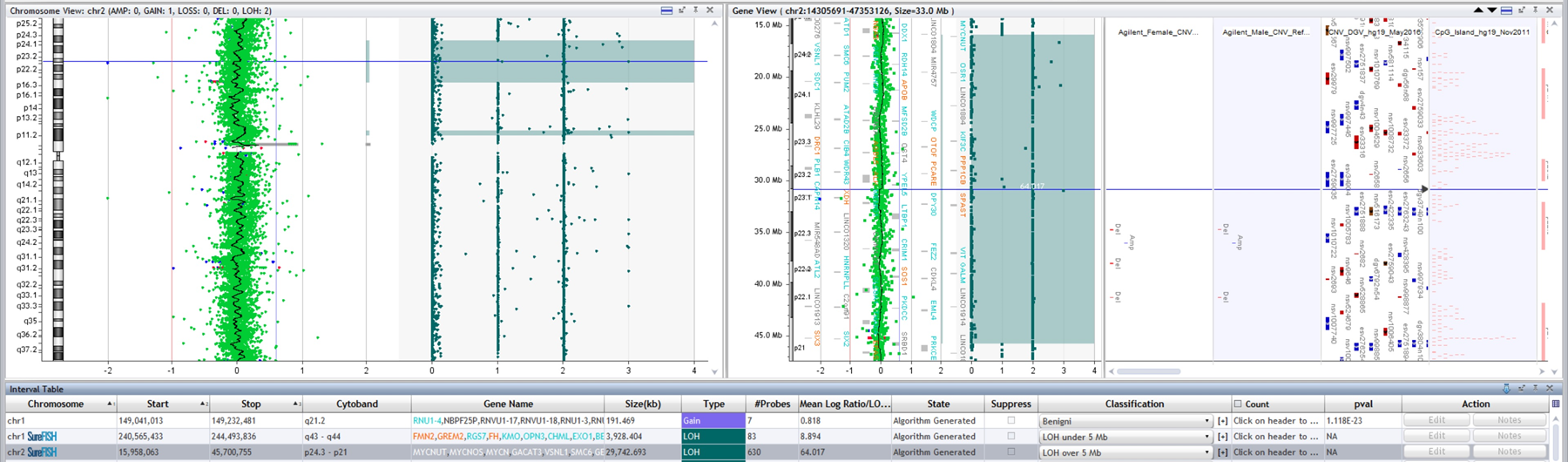 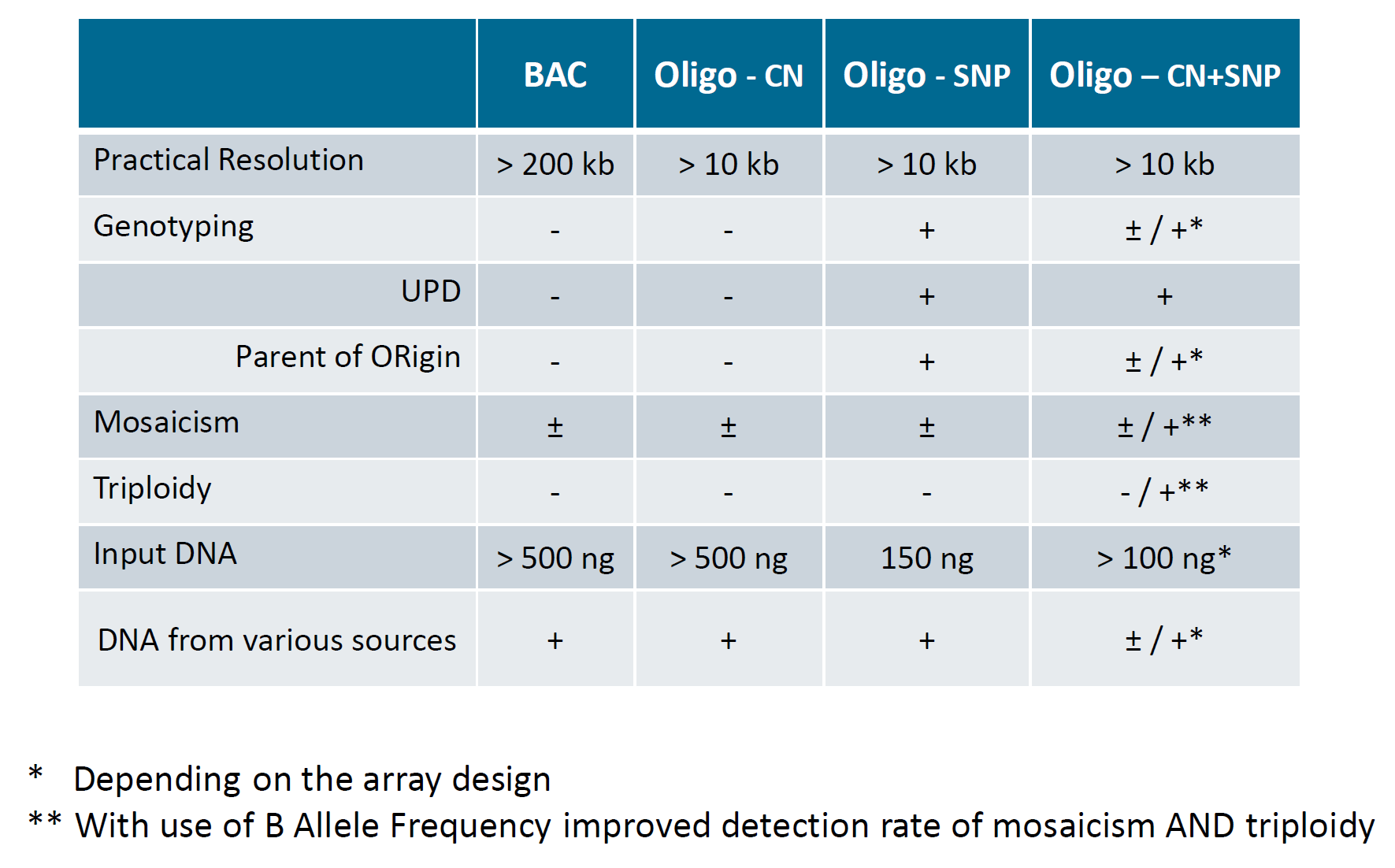 (zdroj: de Leeuw, prezentace: SNP array analysis and interpretation in constitutional genome diagnostics, 2016)
Výhody :
 malé množství vstupní gDNA
 vysoké rozlišení 
- detekce mozaicizmu > 10 %
 rychlý výsledek (již do 2-3 dní)
 	

	Nevýhody:  
- balancované aberace a polyploidie nedetekovatelné
 vysoká cena
 obtížná interpretace VOUS – neúplná penetrance a variabilní expresivita
Záchytnost patologií u cca 10 % vzorků (včetně VOUS cca 20 %)
1.	    2.                    3.                4.
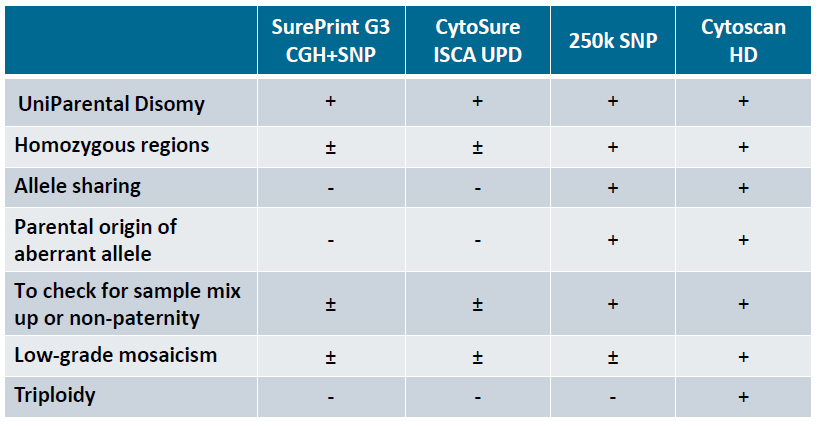 (zdroj: de Leeuw, prezentace: SNP array analysis and interpretation in constitutional genome diagnostics, 2016)
1. Agilent – CGH sondy v ISCA regionech a „backbone“ + sondy SNP („number of uncut alleles“)

2. OGT – CGH sondy v ISCA regionech a „backbone“ + sondy SNP („B allele frequency“) 

3. Illumina – SNP array („B allele frequency“)

4. Affymetrix – SNP array („B allele frequency“)
Kazuistika č. 1:
Dandy–Walkerova anomálie
 opoždění psychomotorického vývoje
 faciální dysmorfie
array CGH:

duplikace terminální oblasti 5p15.33p15.1 o velikosti 15 Mb zahrnující 69 Ensembl genů, z toho 27 OMIM genů 

→ dle mean log ratio profilu duplikace (0,18) se jedná o 10-20% mozaiku
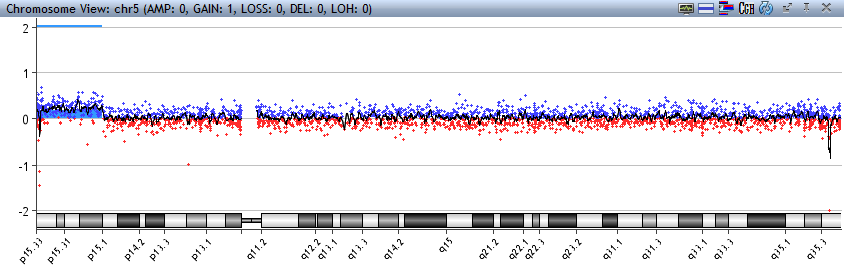 arr[GRCh37] 5p15.33p15.1(50093_15009591)x3
G–pruhování:  

47,XY,+mar dn[10]/46,XY[28]
FISH:  
ish nuc 5p15.31(FLJ25076x4),5p15.2(CTNND2x4),5q35(NSD1x2)[55/414] 
ish der(5)(p15.31p15.2)(FLJ25076+,CTNND2++,FLJ25076+,NSD1-)[30/112]
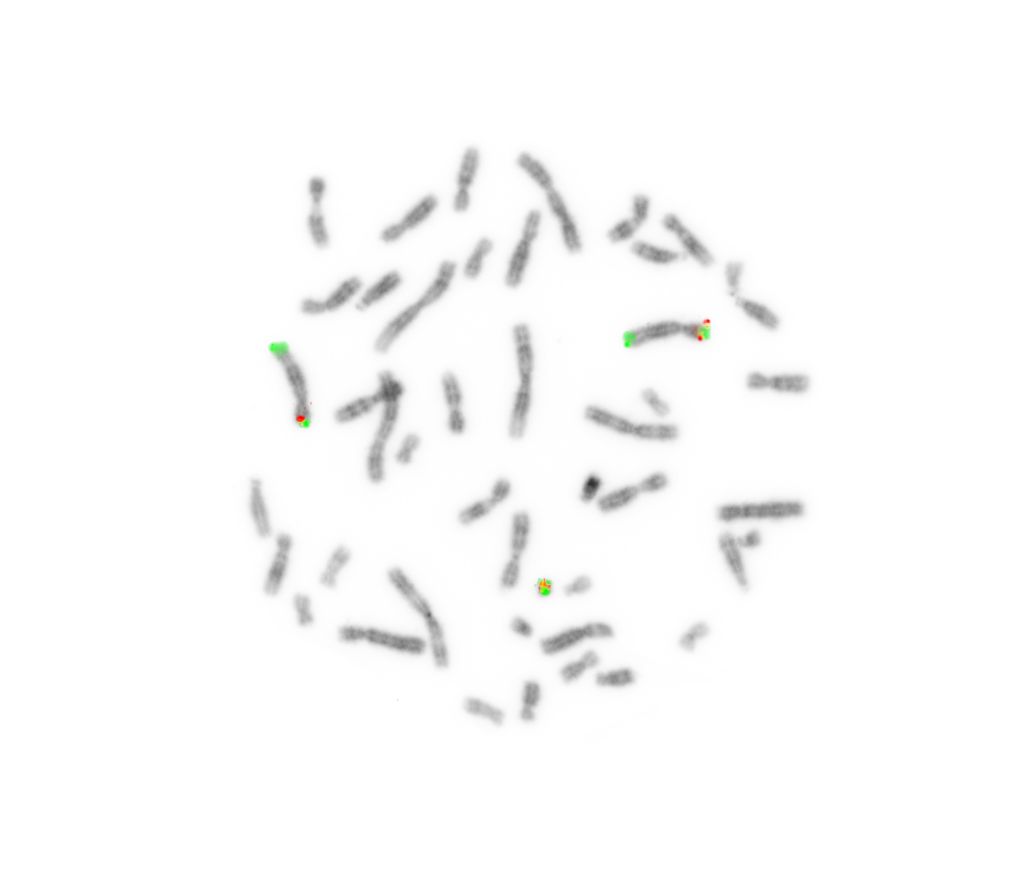 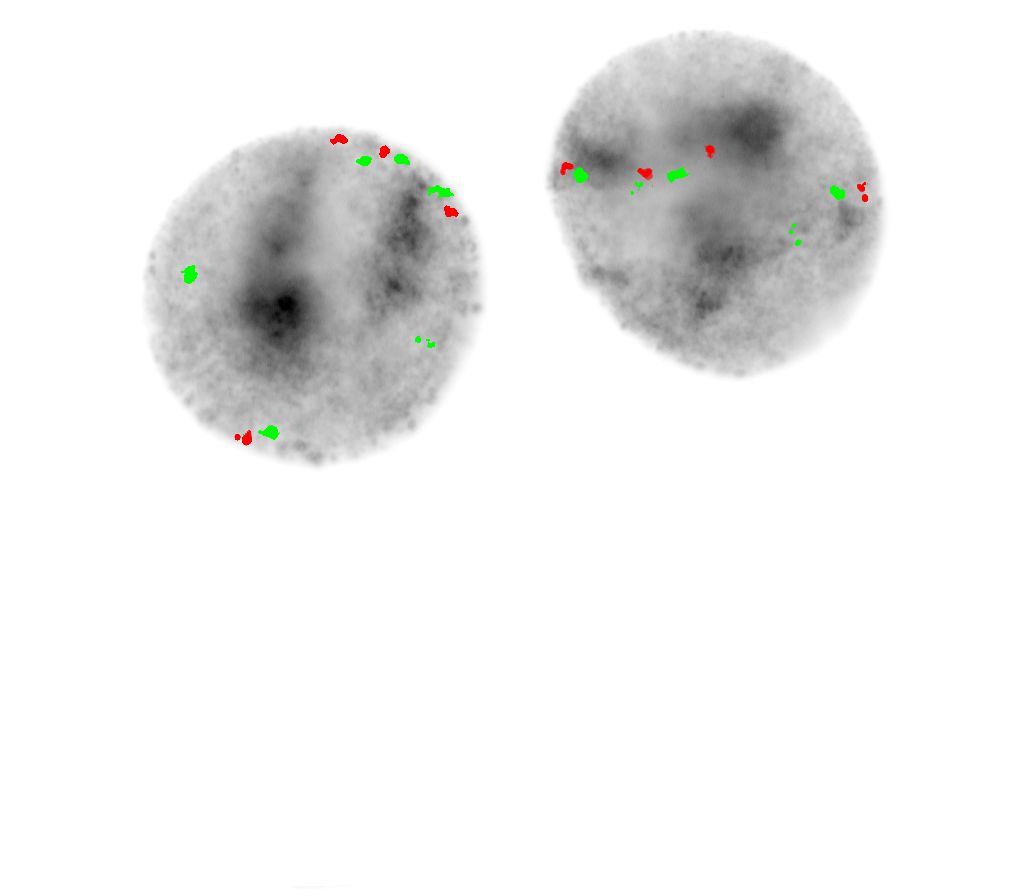 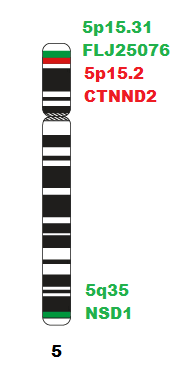 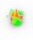 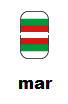 Prokázána 15,8% mozaika aberantní buněčné linie s de novo nadbytečným marker chromozomem derivovaným z chromozomu 5, jenž je invertovanou duplikací oblasti 5p15.33p15.1 s neocentromerou.
array CGH+SNP:
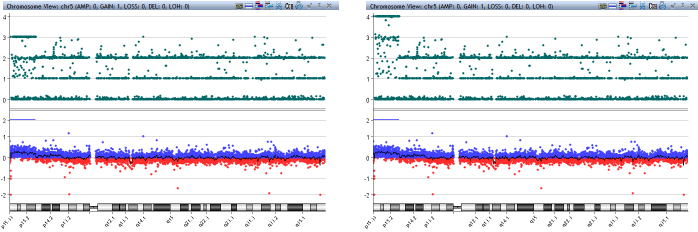 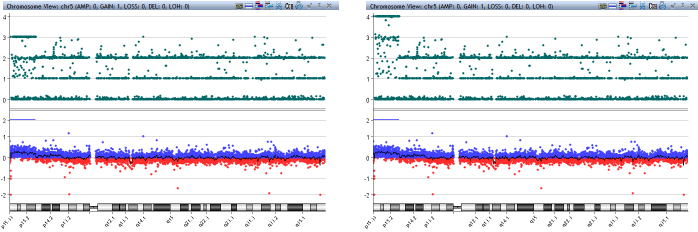 3 kopie:
4 kopie:
Kazuistika č. 2:
postnat.: 	VCC – ASD, centrální hypotonický syndrom, centrální koordinační porucha těžšího stupně, pes calcaneovalgus 
14 měsíců: kraniofaciální dysmorfie, hypotonie, statná pastózní postava, hypoplastický genitál, nesestouplá varlata, celkově opožděný psychomotorický vývoj
arr[GRCh37]  11q23.3q25(118210301_133382894)x3,11q25(133477198_134868407)x1
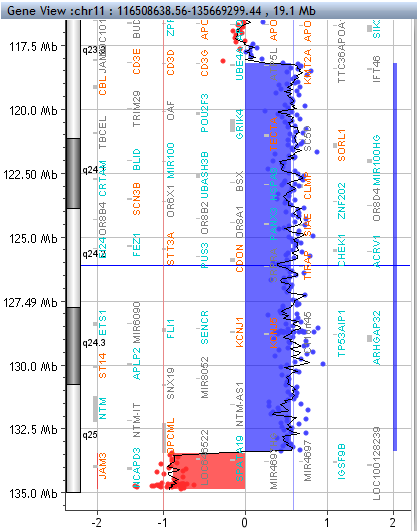 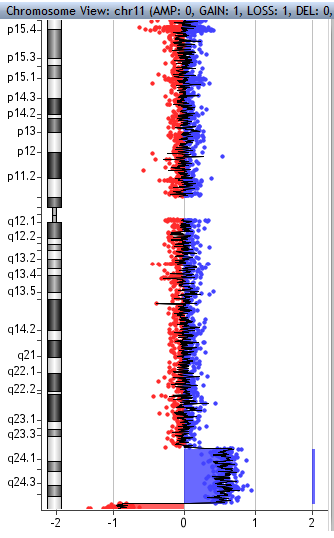 46,XY,dup(11)(q23.3q25)dn
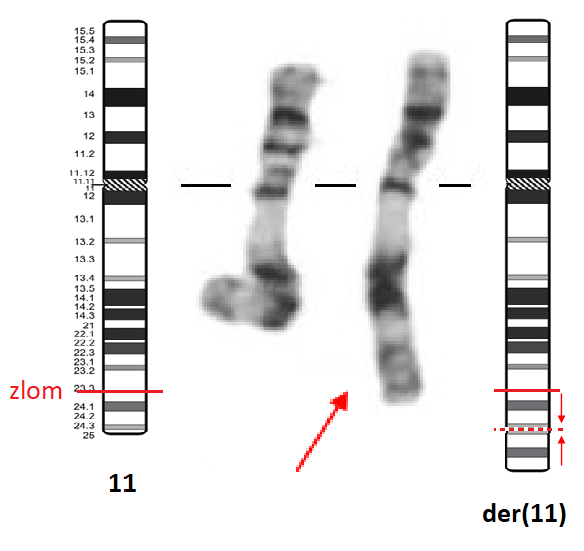 15,2 Mb
OMIM: 104
karyotyp periferní krve: 
G-pruhování s rozlišením 450 pruhů
1,4 Mb
OMIM: 8
S laskavým svolením Mgr. Žmolíkové z laboratoře CGB laboratoř a.s., Ostrava.
array CGH periferní krve: SurePrint G3 ISCA v2 8x60K, Agilent
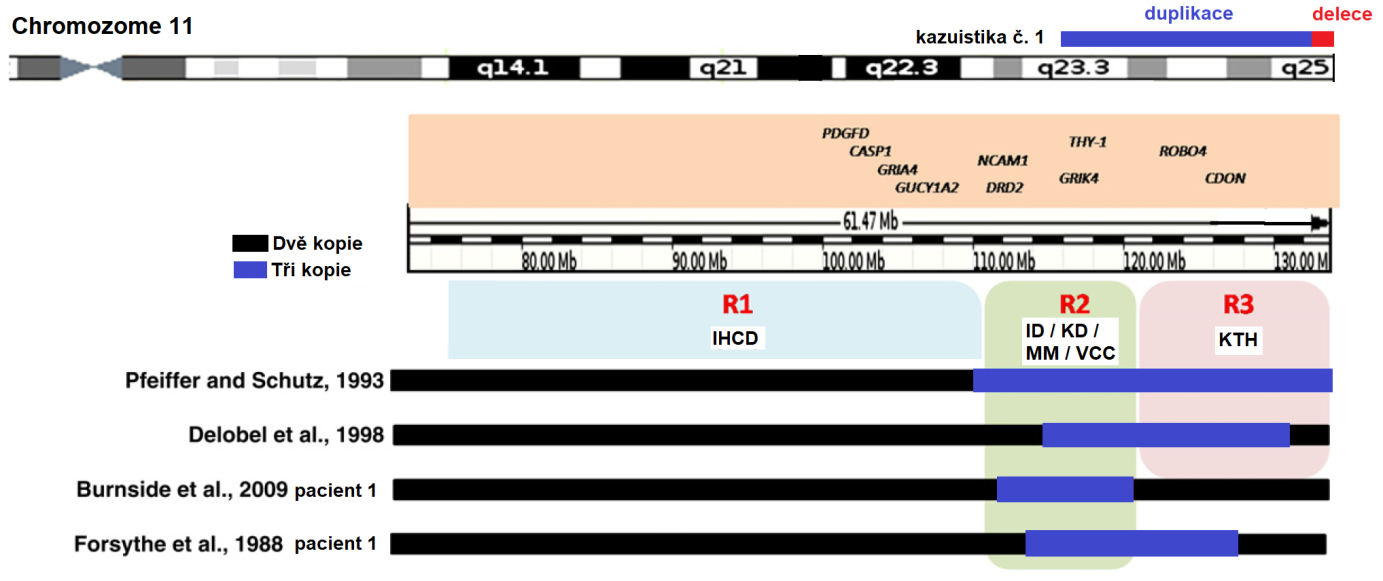 R2:
ID – intelektuální     
        nedostatečnost
KD – kraniofaciální dysmorfie
MM – malformace mozku
VCC – vrozená srdeční vada

R3:
KTH – kongenitální tříselná 
            hernie
(Ben-Abdallah-Bouhjar et al., 2003; upraveno)
patologický nález vysvětlující fenotyp
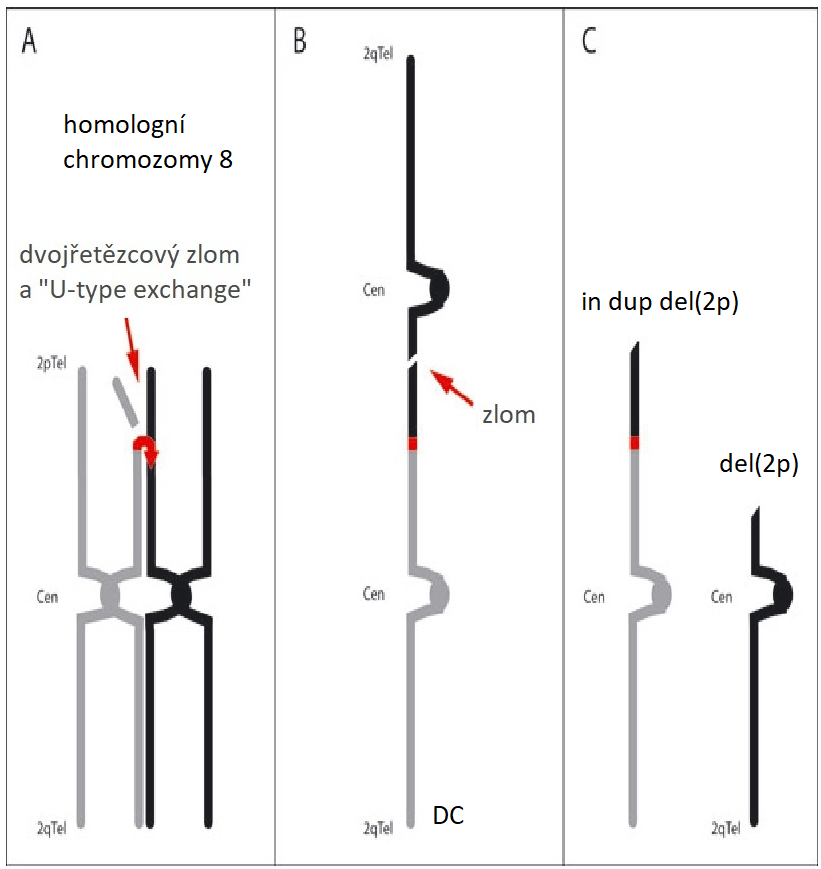 nerekurentní inv dup del: dvouřetězcový zlom – fúze chromatid
(Zuffardi et al., 2009; upraveno)